Higgs Physics – Lecture 1
Jim Olsen
Princeton University
11th Hadron Collider Physics School
Fermilab
August 18, 2016
Outline
Lecture 1
Introduction
Brief history of Higgs searches
Discovery of “a Higgs boson”
Characterization of H(125) with Run 1 data
Lecture 2
Searching for non-SM behavior of H(125)
Search for exotic Higgs bosons
Run 2 results
Future prospects
Why do we need any Higgs bosons?
One field to rule them all…
Standard Model
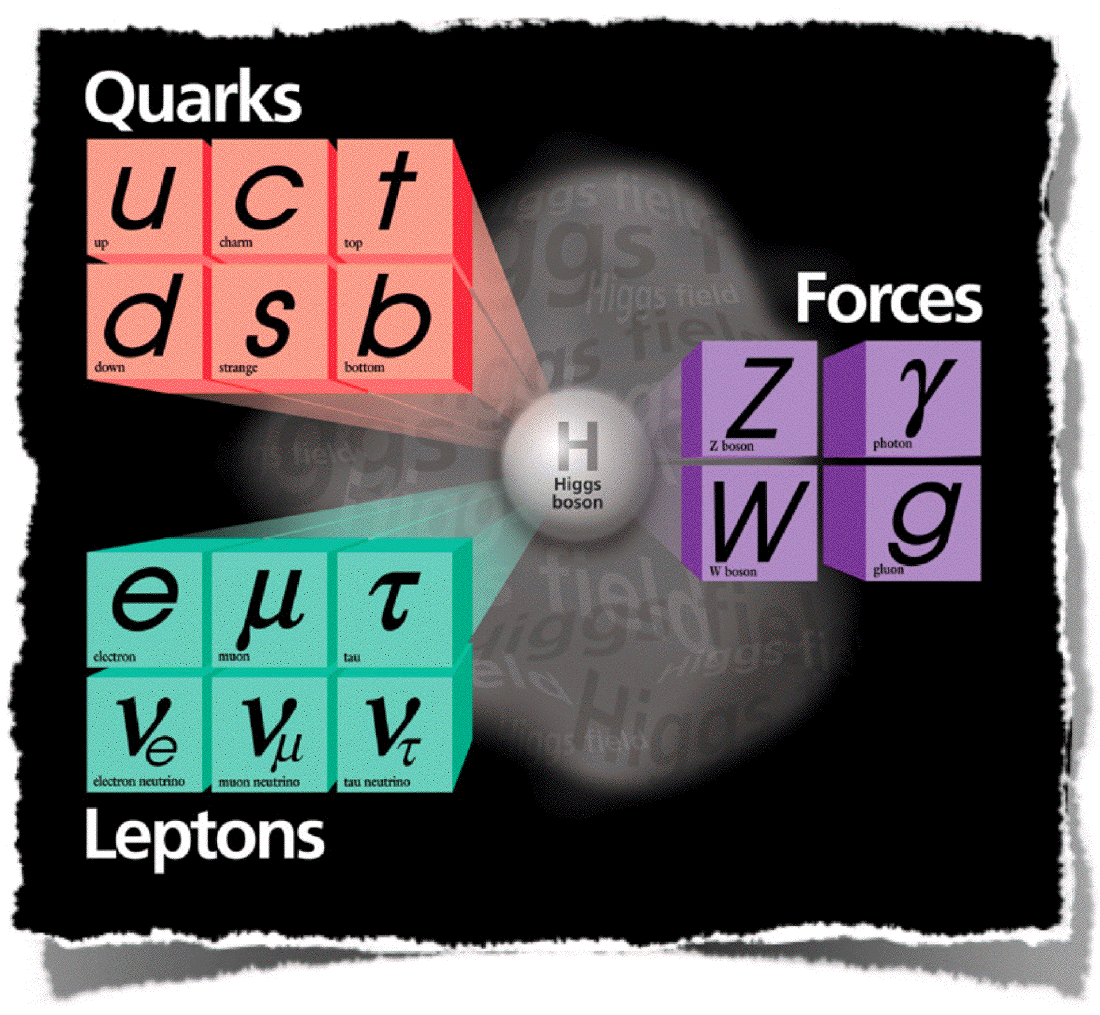 Fundamental matter: quarks and leptons
Symmetries:U(1)Y, SU(2)L, SU(3)C
Local gauge invariance:gauge bosons (force carriers)
Higgs field:spontaneous EWK symmetry breaking and the Higgs boson
What’s the problem?
Dirac Lagrangian:
Gauge interaction
Free fermions
Free gauge bosons
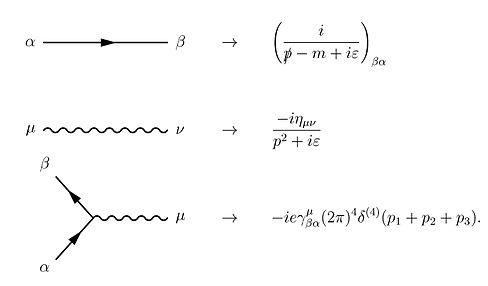 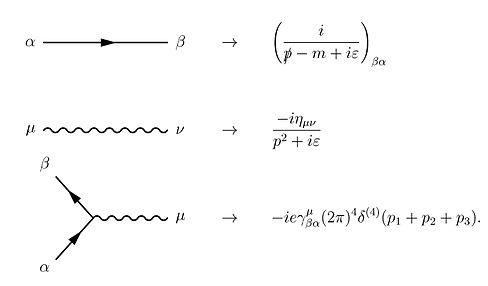 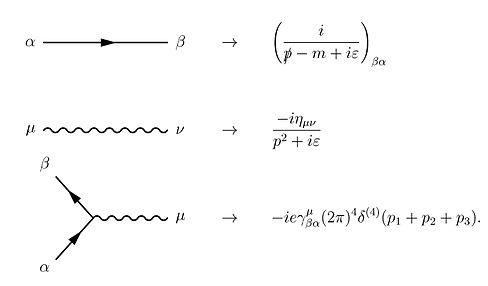 “Local gauge invariance”:     should be invariant under                   ,
but                is not gauge invariant → need             !
So it works for EM and QCD, but W and Z bosons are massive (~100 GeV).  Need a mechanism to give mass to the W and Z.
The Higgs* Mechanism
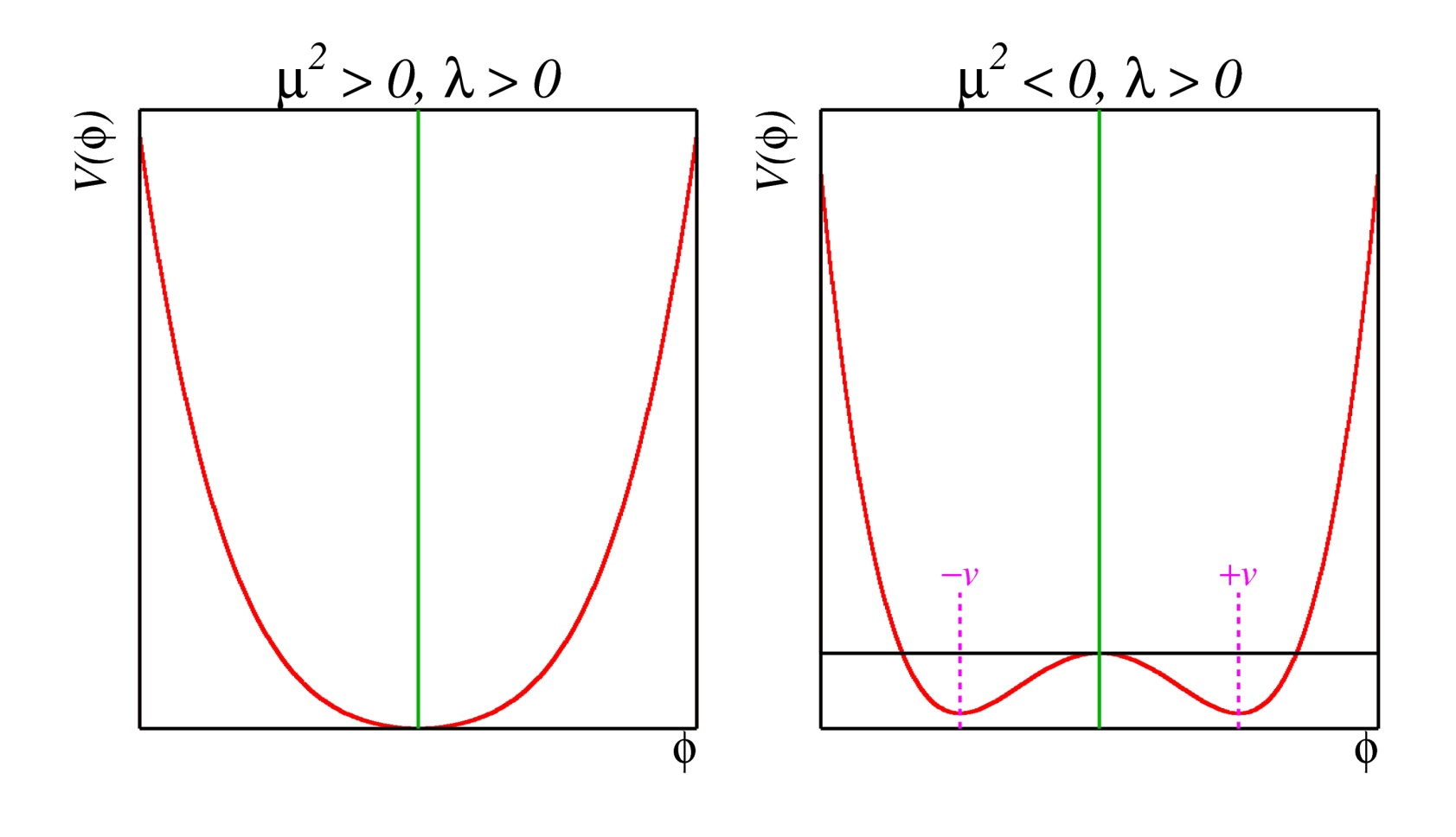 “vev”
Gauge invariance:
Expand around minimum:
Gauge boson mass!
Mass of a real scalar particle:  Higgs boson!
* actually, the Nambu-Goldstone-Anderson-Englert-Brout-Higgs-Guralnik-Hagen-Kibble mechanism
Properties of “the SM Higgs boson”
Mass:
Because l is not predicted, the Higgs boson mass mH is a free parameter in the Standard Model
Interaction: couples to particles according to their mass, including self-coupling (H*  HH)
Here, g and g/ are the SU(2) and U(1) gauge couplings
Fermion Masses
And after spontaneous symmetry breaking, setting  = v + H, we obtain:
*as in nuclear physics, where the scalar pion field mediates strong interactions between nucleons.
Connection to Flavor Physics
The previous slide glosses over important details of the Yukawa interaction. Unpacking it one step further we have more generally:
Here, Yij are the Yukawa couplings between the Higgs field and the fermion flavor eigenstates.
To get to the mass eigenstates we need to apply a rotation:
The rotation matrices V that take us from flavor to mass eigenstates are essentially the CKM matrix:
Is this the only possibility?  NO!
Additional Higgs fields, e.g. from Supersymmetry, that help solve the hierarchy problem
New strong interactions at the TeV scale that break electroweak symmetry dynamically
Other Higgsless models tend to be ruled out by the observation of a Higgs boson ;-)
But, for example, still possible to consider the observed particle as a Goldstone boson of the spontaneous breaking of scale invariance at some large scale.
A brief history of Higgs searches…
Higgs Hunting: 1975
Ellis, Gaillard, and Nanopoulos, Nucl. Phys. B106, 292
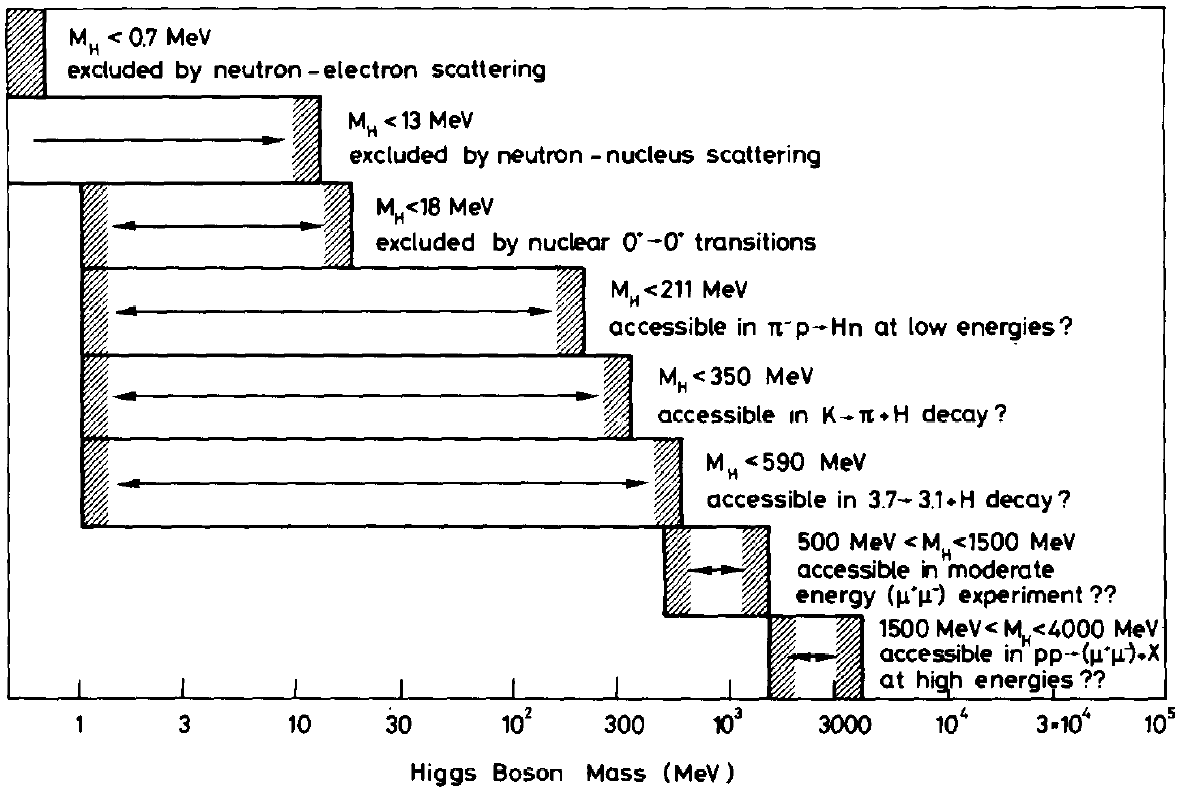 125 GeV
Bounds on the SM Higgs Mass: ~1980
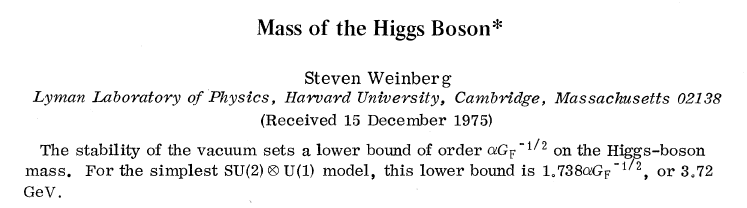 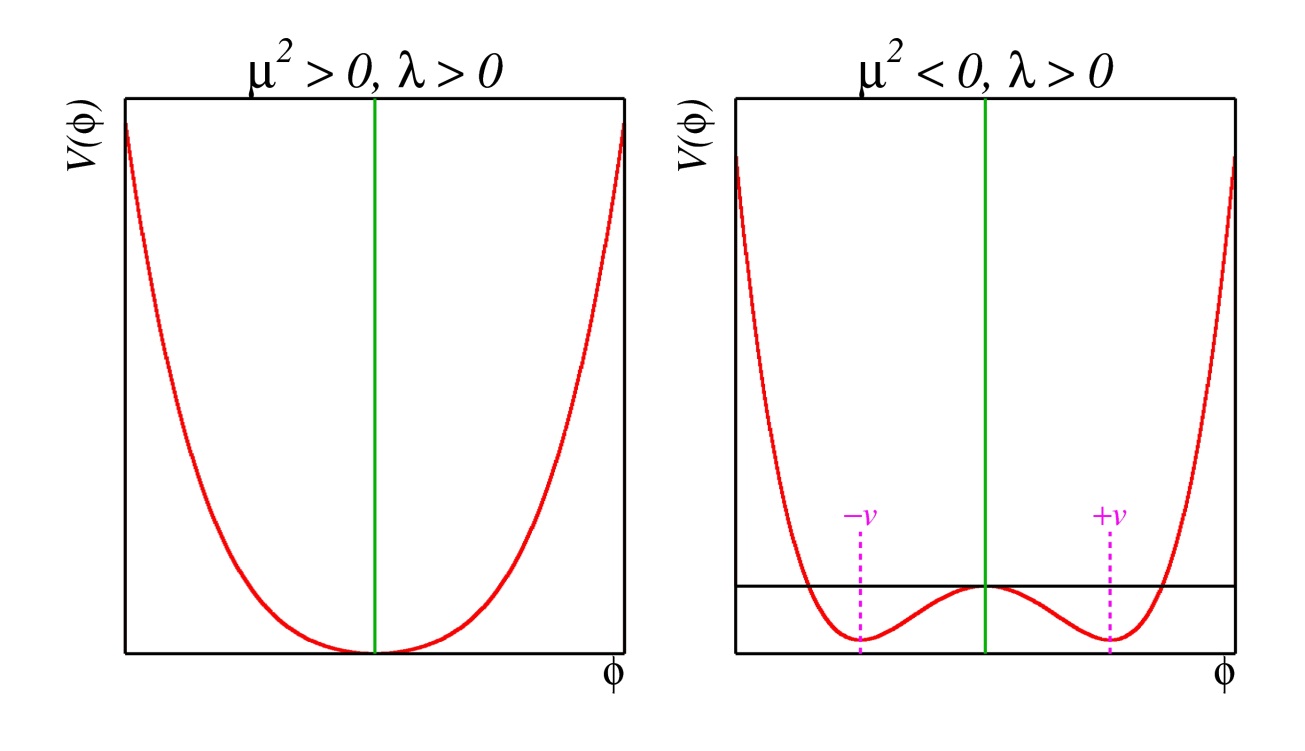 and A. Linde, JETP Lett. 23 (1976) 64
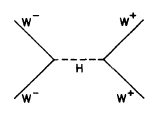 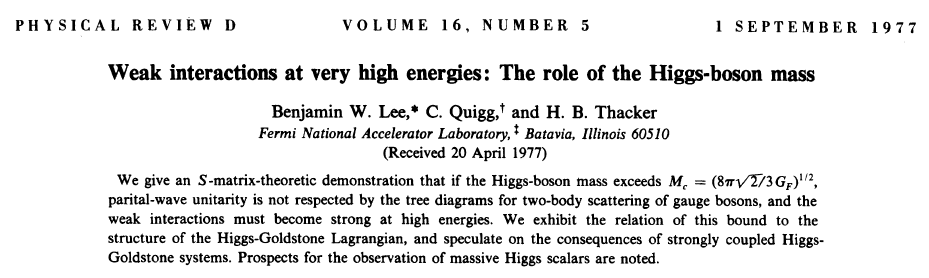 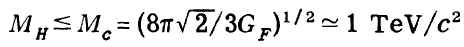 By 1980 we knew the Higgs mass was 7 < mH < 1000 GeV
The Role of the Top Quark
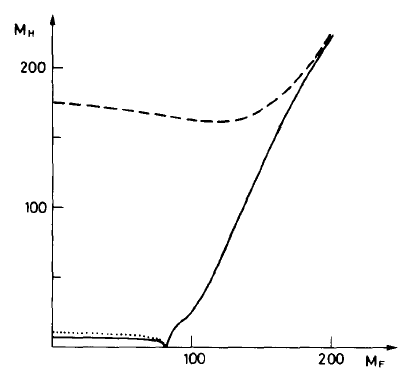 The top quark was discovered at Fermilab in 1995 with a mass near 173 GeV, clearly indicating it’s strong coupling to the Higgs field
This result ushered in the modern era of Higgs searches at LEP and FNAL
Cabibbo, Maiani, Parisi, Petronzio, Nucl. Phys. B158 (1979) 295
LEP Legacy
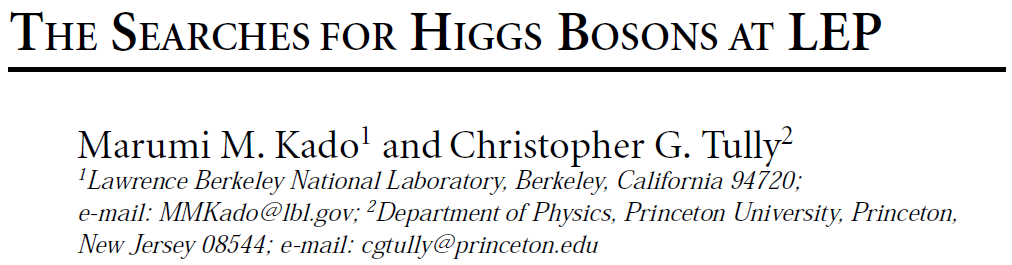 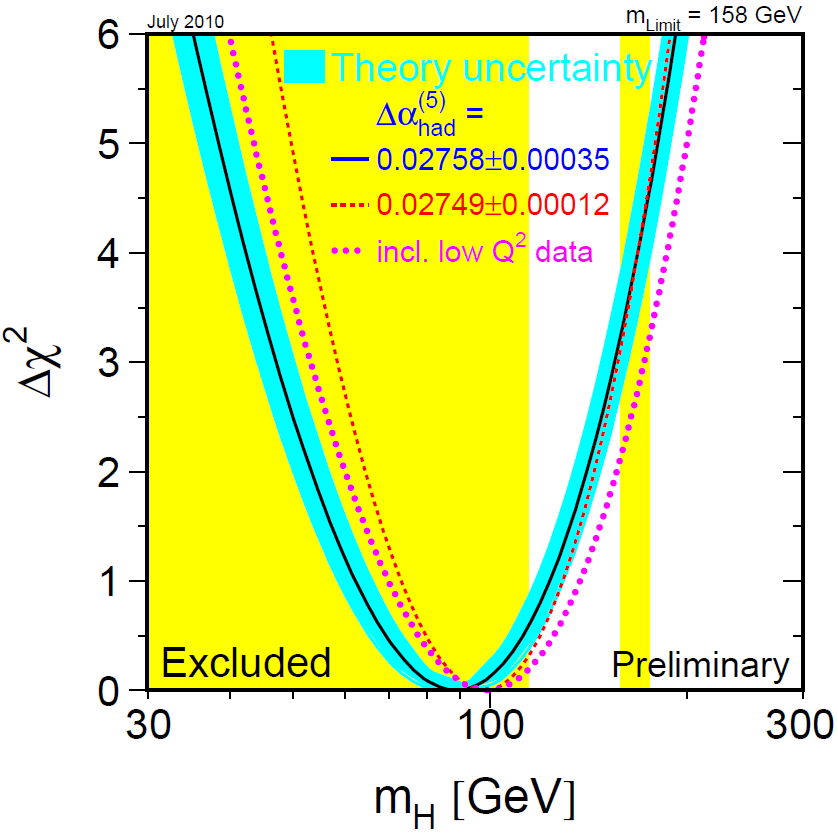 Search strategy:
Produced via Higgs-strahlung
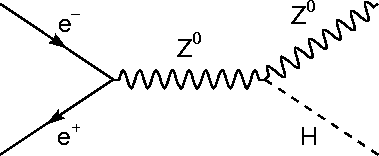 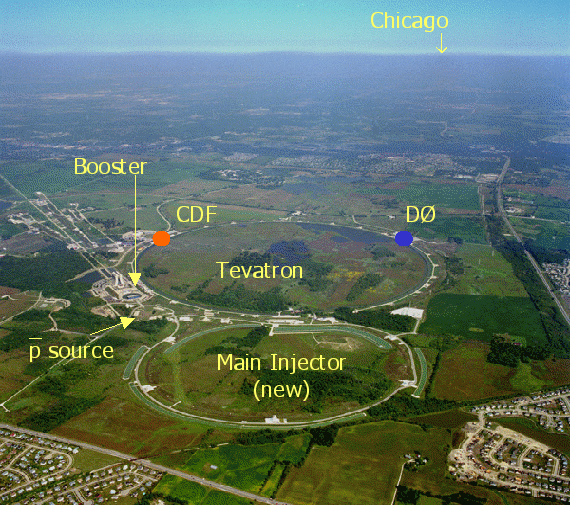 Operating at FNAL from 1985 - 2011
Discovery of the top quark
Search for the Higgs boson
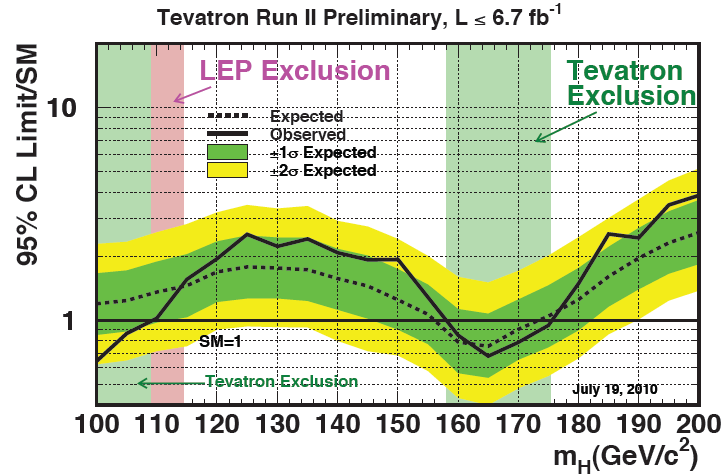 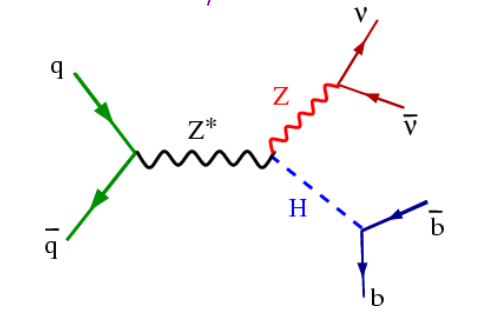 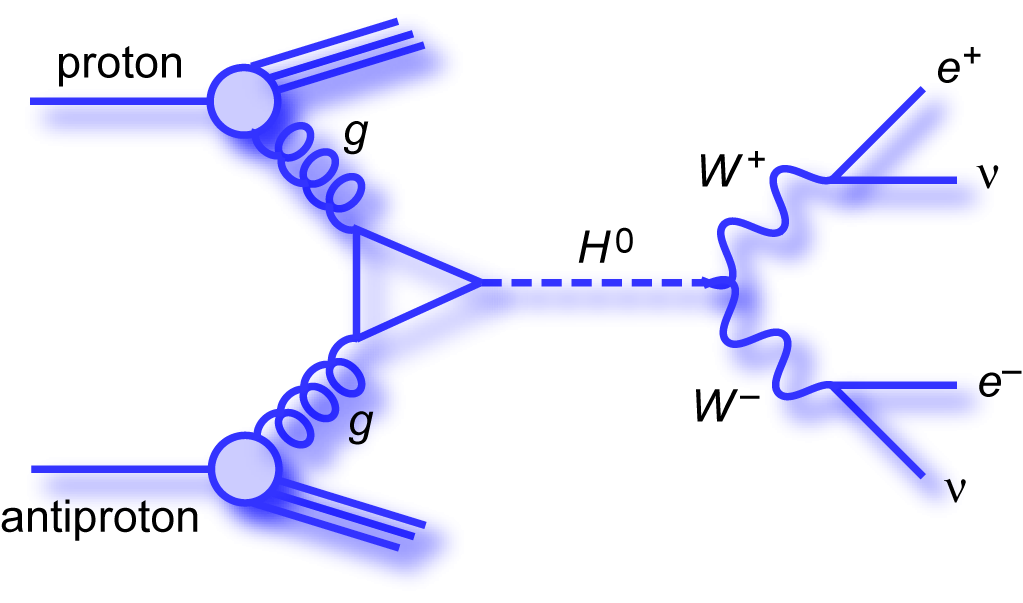 At the dawn of the LHC era
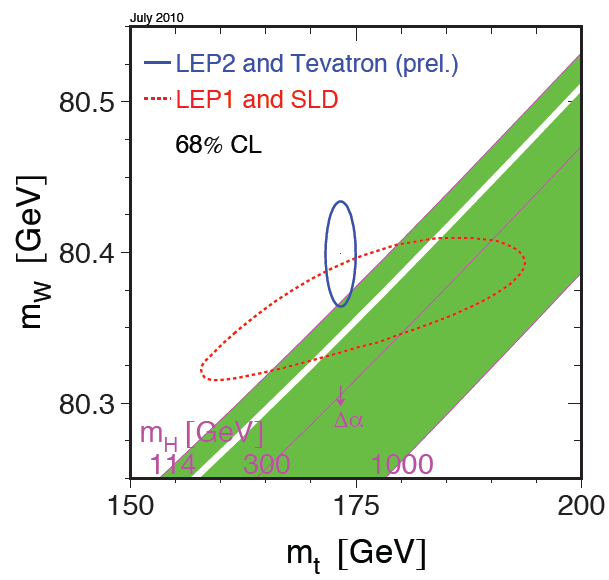 Evolution of Higgs Discovery @ LHC
From the PDG: 
http://pdg.lbl.gov/2015/reviews/rpp2015-rev-higgs-boson.pdf
Summer 2011: drops in the bucket
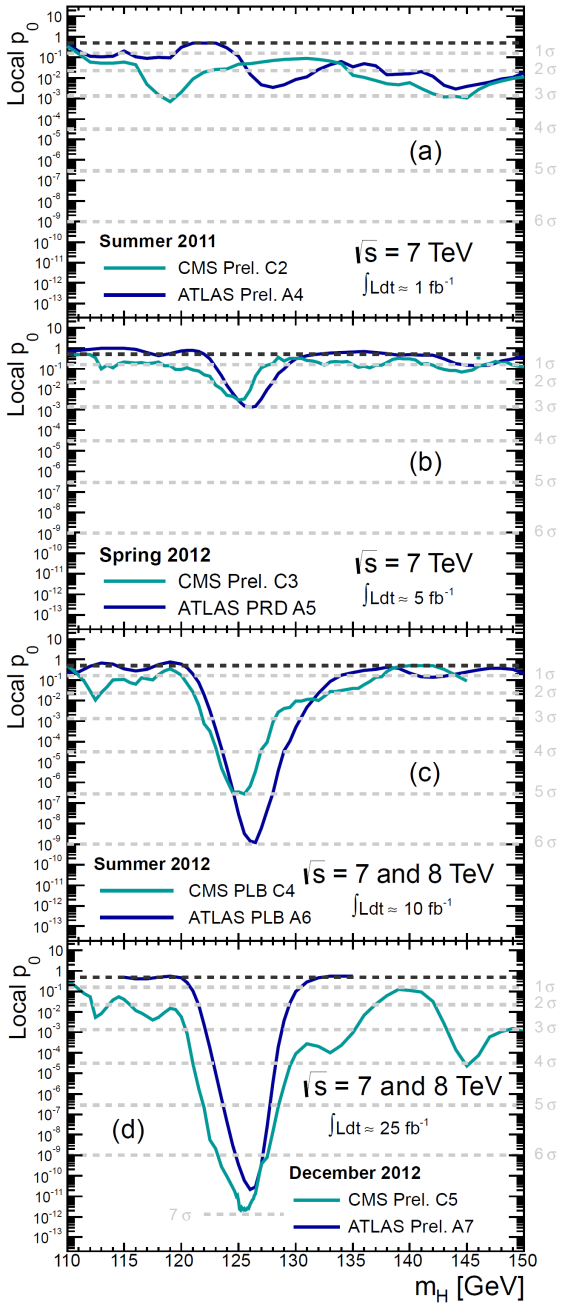 End of 2011: tantalizing hint, the trail begins
Summer 2012: discovery!  5s from both experiments
End of 2012: confirmation!  Measurement era begins
…and we did not find a SM-like Higgs boson anywhere else:
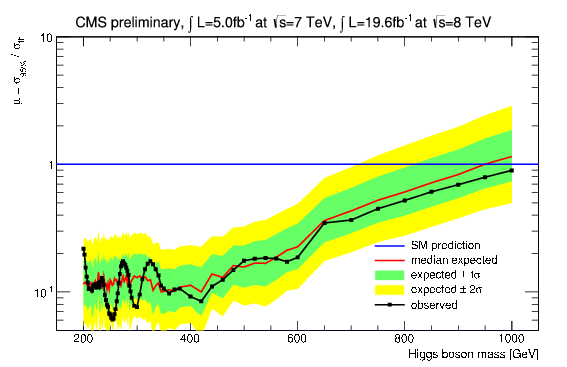 SM
Finding “a Higgs boson”
SM Higgs Production at the LHC
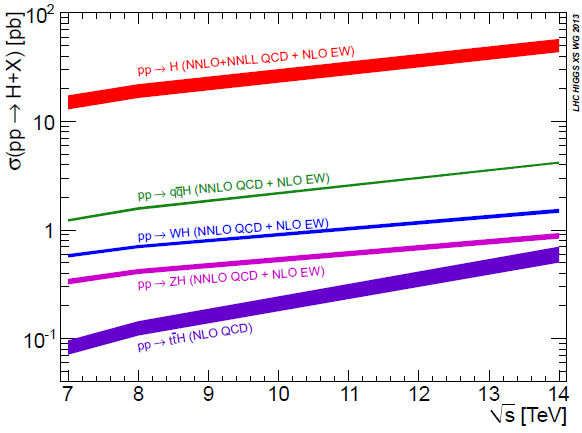 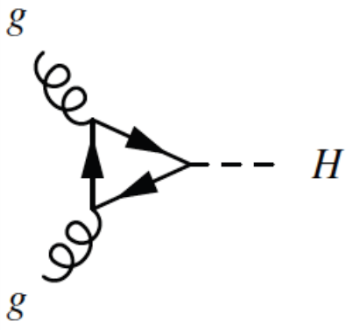 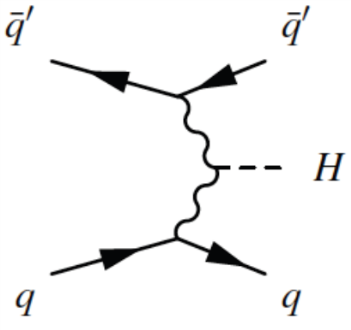 Gluon Fusion
Vector-Boson Fusion
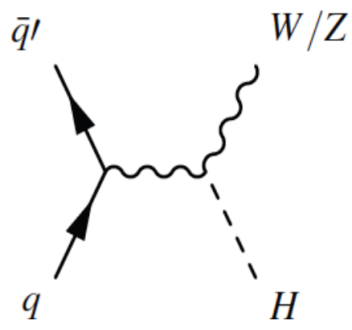 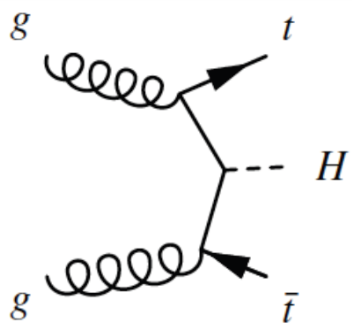 Higgs-strahlung
Decay of the Higgs Boson
BF (%) for mH = 125.09 GeV
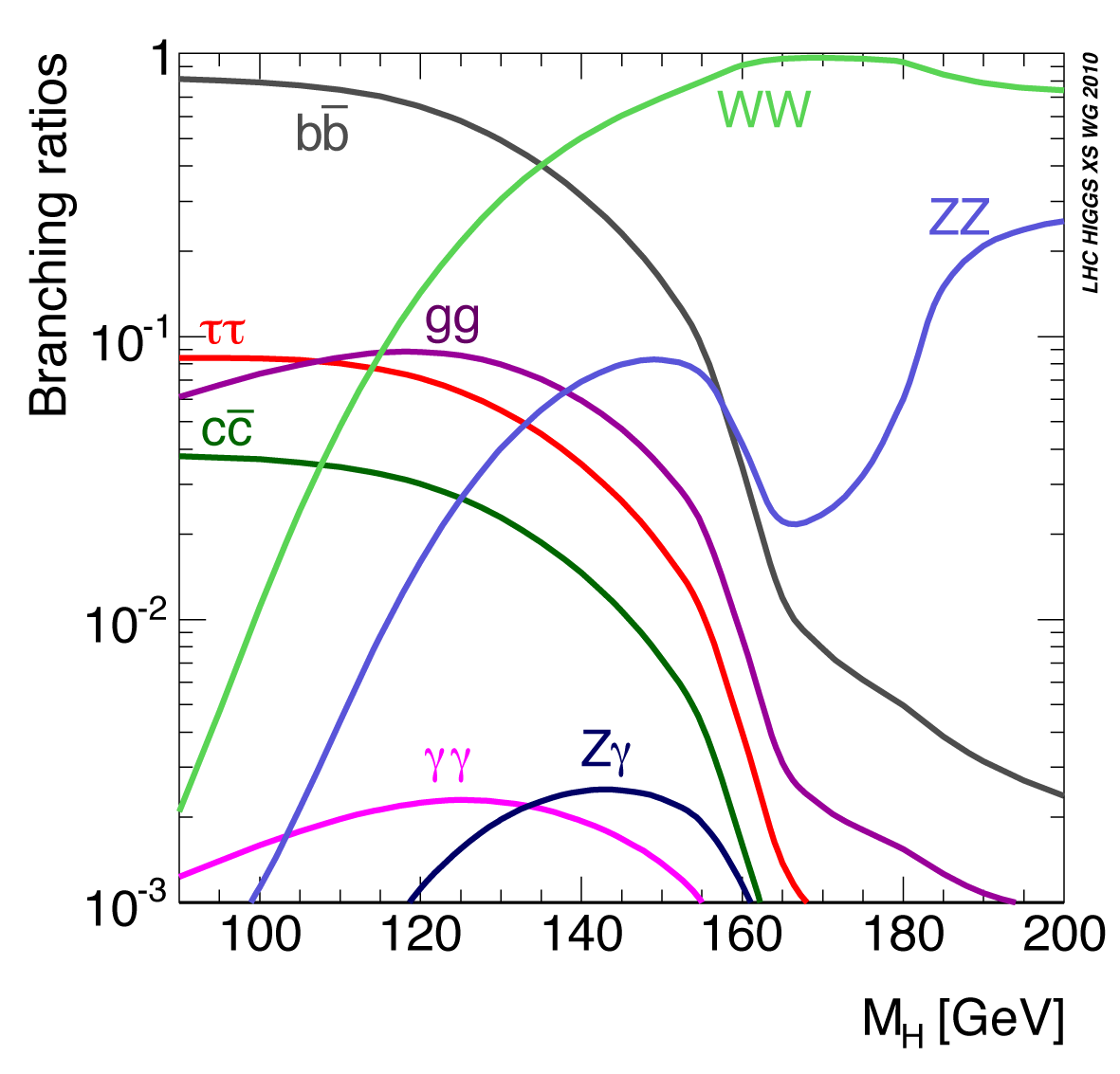 58.1%
21.5%
6.3%
2.6%
0.2%
Cross sections are large
Fermion decays (bb+tt) are accessible
Natural width is negligible
Fortuitous!  Only region in mH where
Natural Width of the Higgs Boson
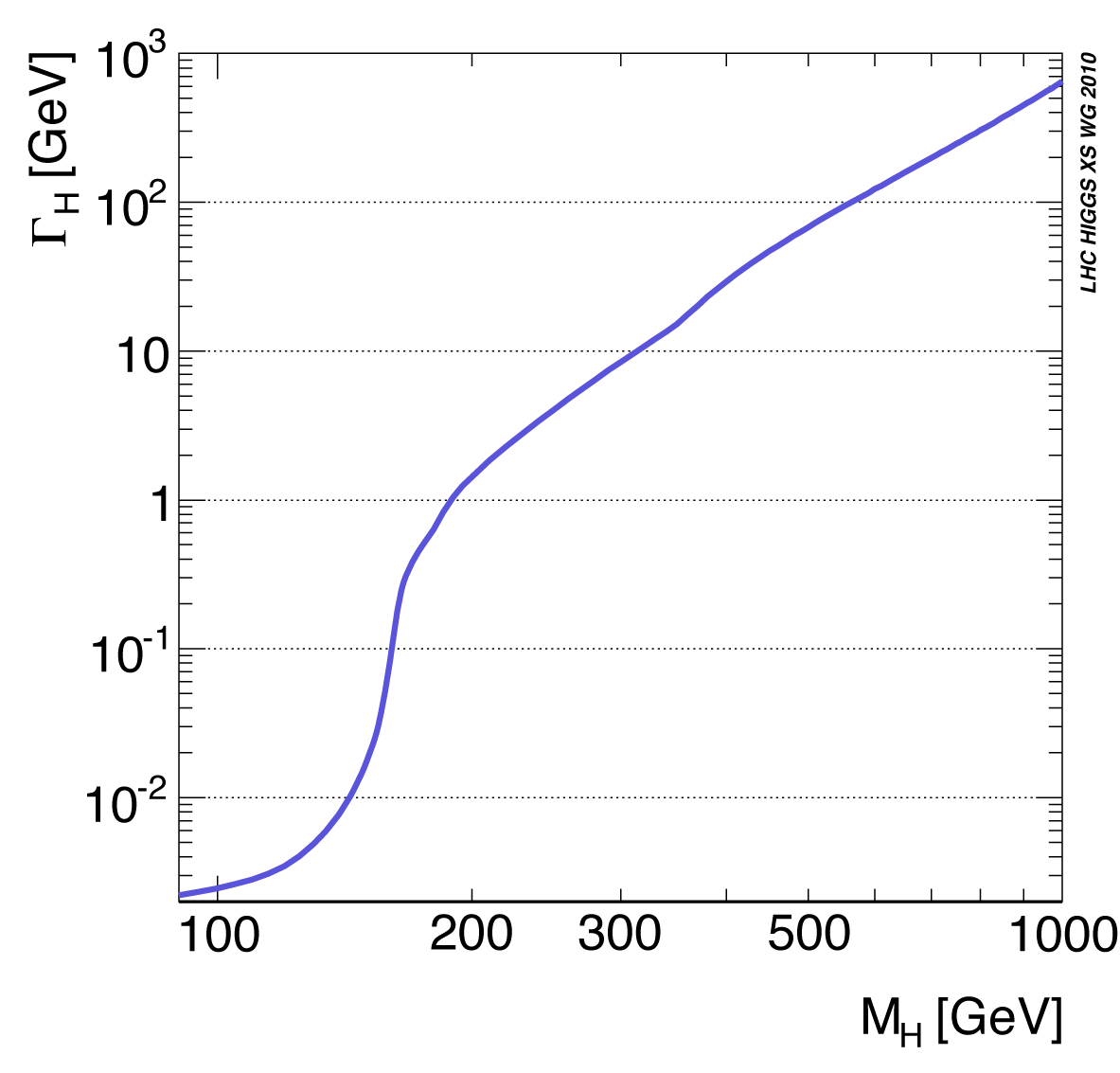 @Low mass
Narrow!
Observed width dominated by detector resolution
@High mass
Higgs becomes a broad resonance dominated by natural width
Theory input is critical
Det. Res. = 1-2%
(gg, ZZ)
SM Higgs Analyses @ LHC
tt
Three main classes of SM analysis:
WW
20%
1) High sensitivity, high resolution
bb
10%
gg, ZZ
Detector Mass Resolution
2) High sensitivity, low resolution
WW
3) Low sensitivity, low resolution
gg
1%
ZZ
tt, bb
Sensitivity
Need multi-purpose detectors like ATLAS and CMS to find the Higgs boson at the LHC!
Overview of SM Higgs Searches
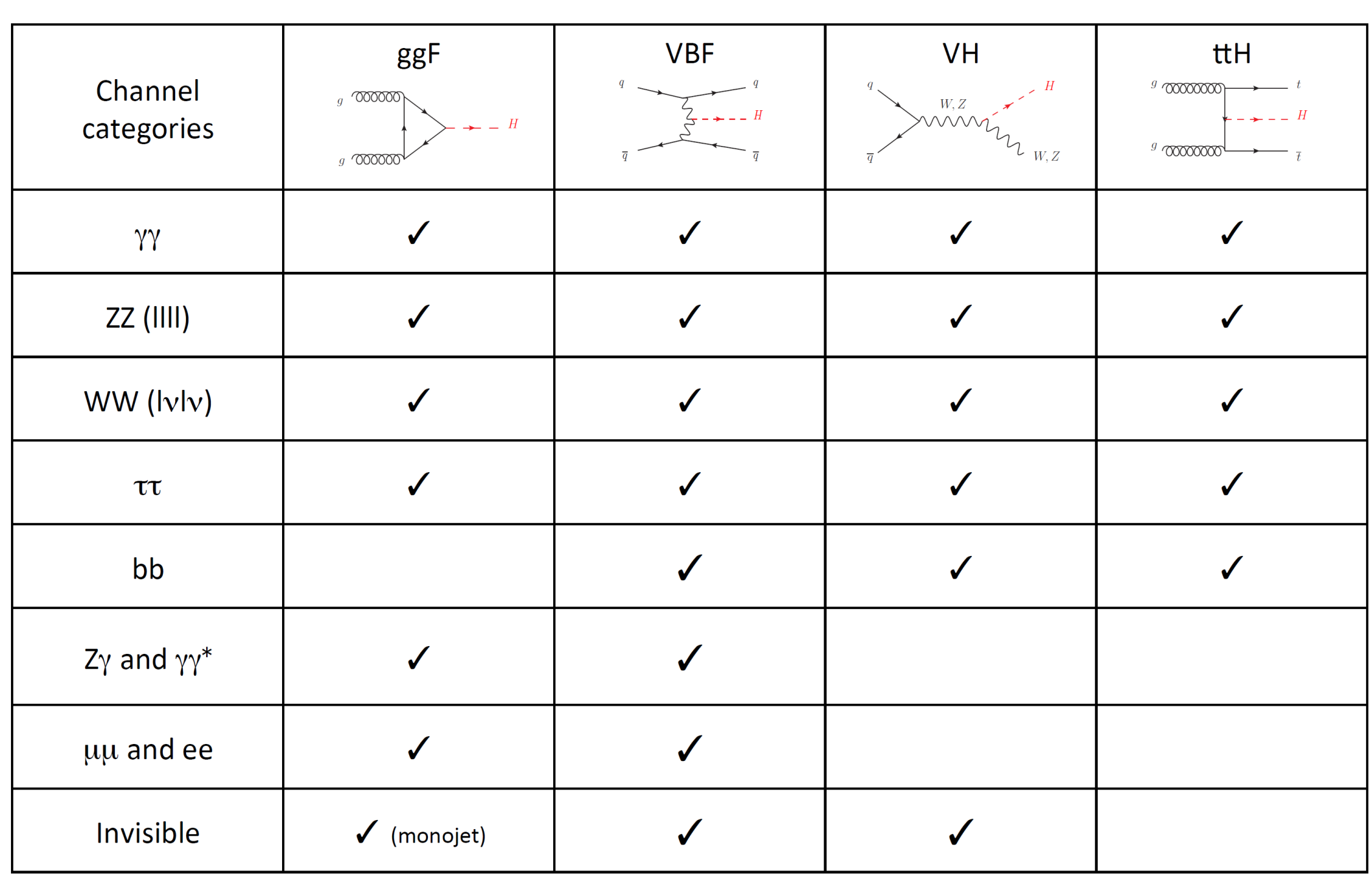 M. Kado
General Comments on SM Higgs Searches
Blind analysis methods are used in ~all Higgs searches at ATLAS/CMS.

We searched explicitly for the SM Higgs boson: most analyses use unique properties of the SM Higgs boson to optimize their search sensitivity relative to known SM backgrounds.

This means that analyses are model dependent (i.e., the SM!) to varying degrees, and the significance of an observed excess is within the context of a search for the SM Higgs boson.

However, it does not mean that a 5s signal proves that what we have seen is the SM Higgs boson (more on that later).

N.B. : due to historical agreement (included in the Magna Carta), we quote ‘signal strength’ () relative to SM:
Overview of H  ZZ*  4ℓ (ℓ=e,m)
Advantages
Very clean channel
Excellent mass resolution
Readily available trigger
Challenges
High S/B, but very low S for Higgs masses near 125 GeV
Must maintain high lepton trigger and reco efficiencies
Four muon (+ 1 photon) event from 7 TeV dataset. mass of 4m + g = 126.1 GeV
μ-(Z1) pT : 28 GeV
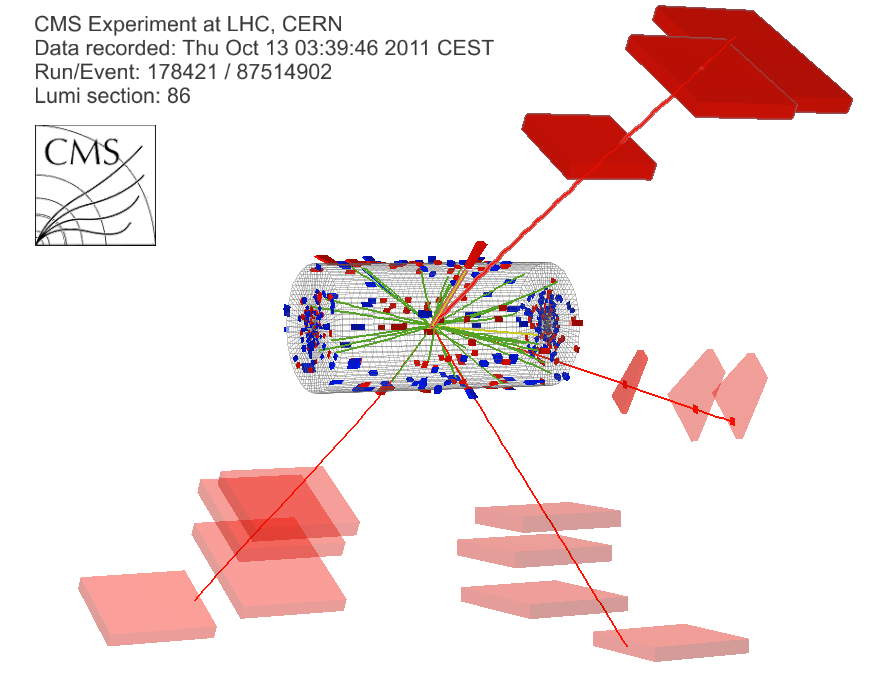 g(Z1) ET : 8 GeV
μ+(Z2) pT : 6 GeV
μ+(Z1) pT : 67 GeV
μ-(Z2) pT : 14 GeV
Decay Kinematics
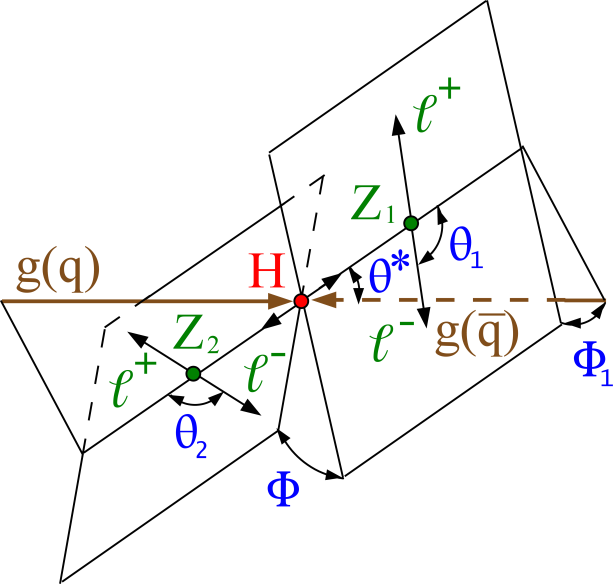 Fully exploit the expected angular distribution to separate Higgs signal from SM backgrounds
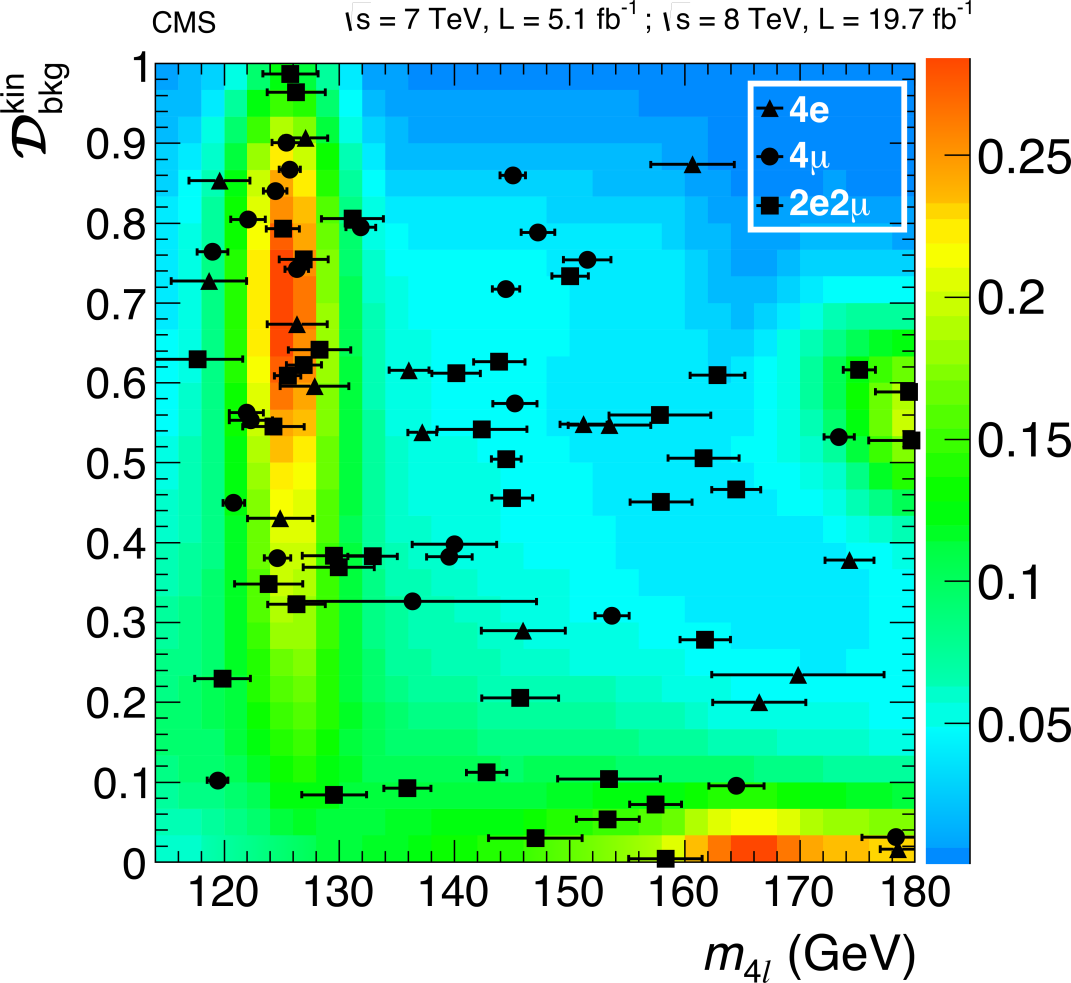 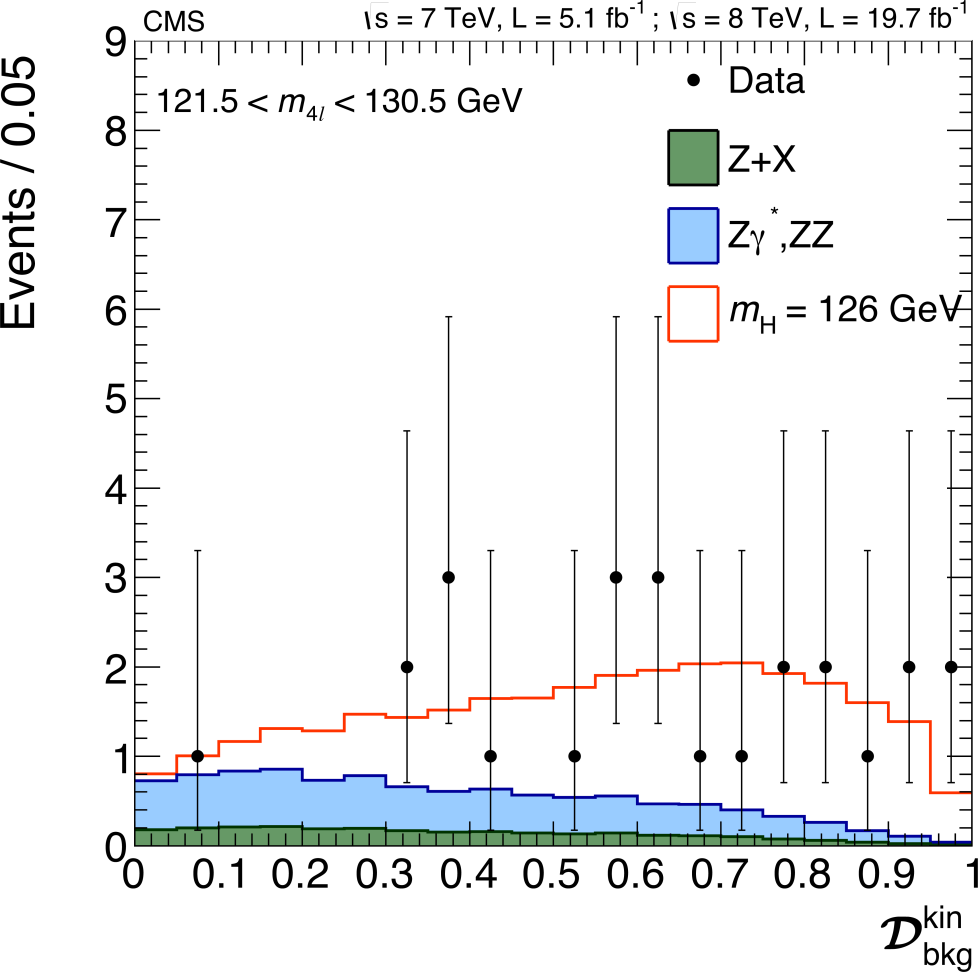 Signal region
Golden Channel: H  ZZ*  4ℓ
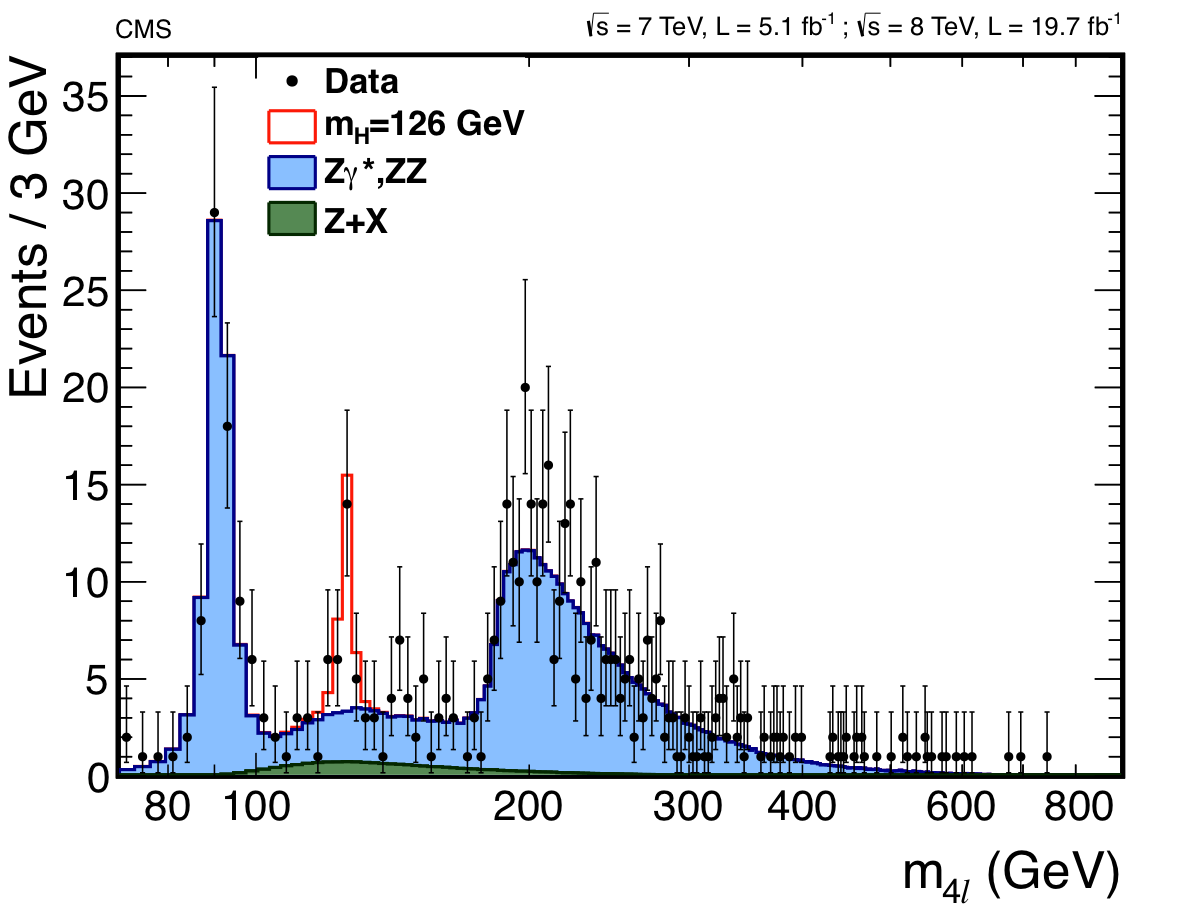 Z  4ℓ
> 6s observation
pp  ZZ
Higgs Boson
Overview of H  gg
Experimental signature
Narrow (1-2%) diphoton resonance
Hard diphoton pT spectrum
Isolated photons
VBF: spectacular diphoton+dijet
Analysis strategy
Photon energy scale from Z  ee
Separate categories for inclusive, VBF, VH, ttH production; and photon quality
Fit of narrow peak over smoothly falling background (obtained from data)
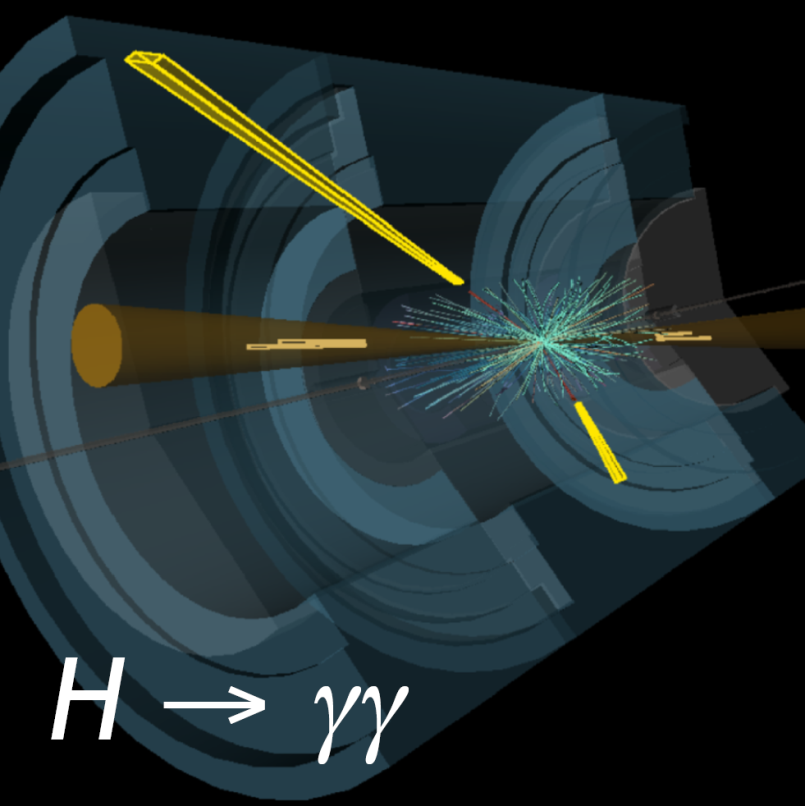 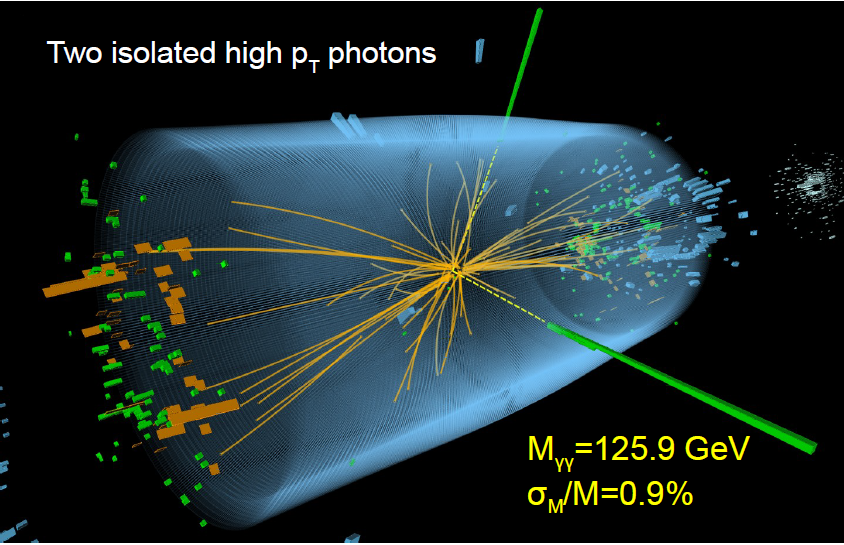 Diphoton Backgrounds
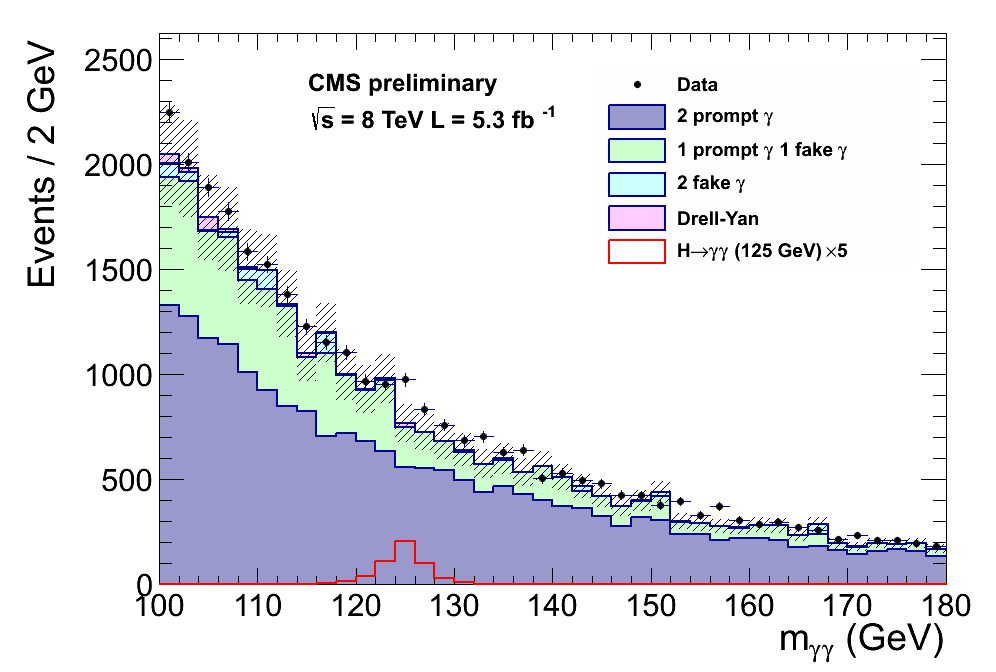 For illustration only
VBF Category
Select events with VBF topology
Two isolated photons + 2 forward jets
Jets have large pT and mass, and are separated by a large distance in h
Large S/B, but small S
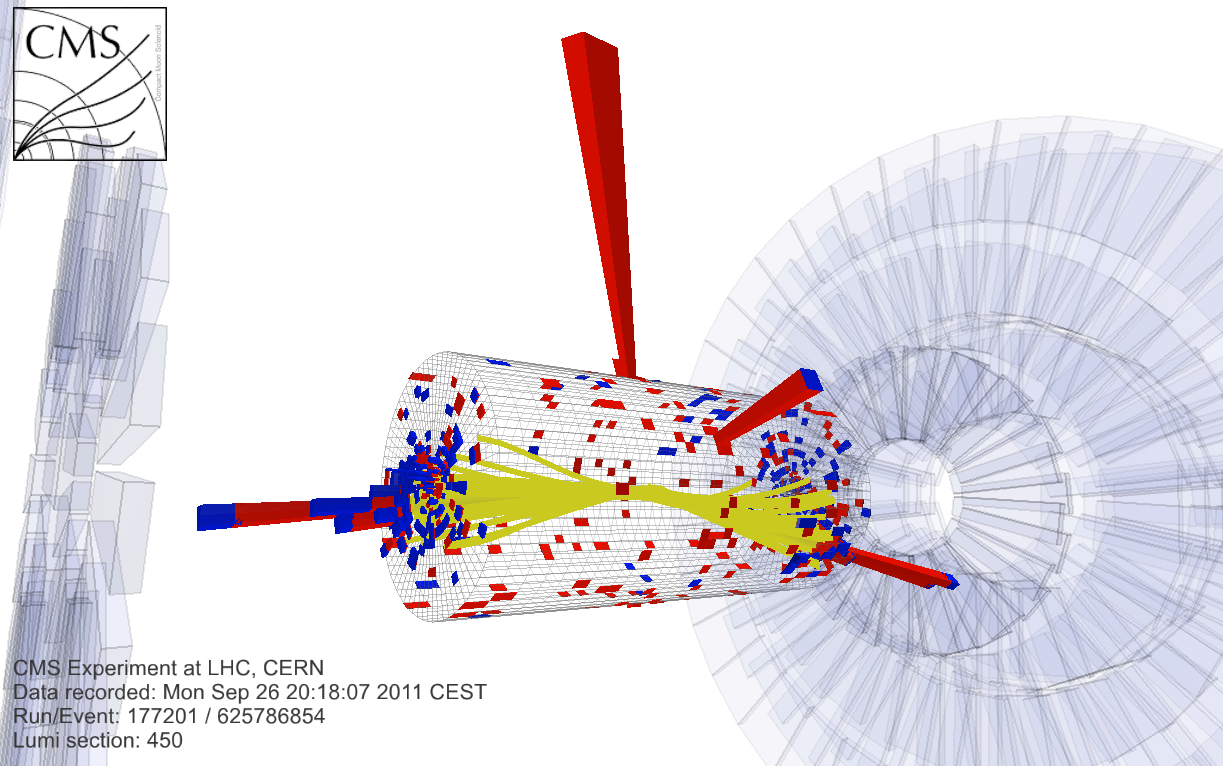 Example: MVA Categories
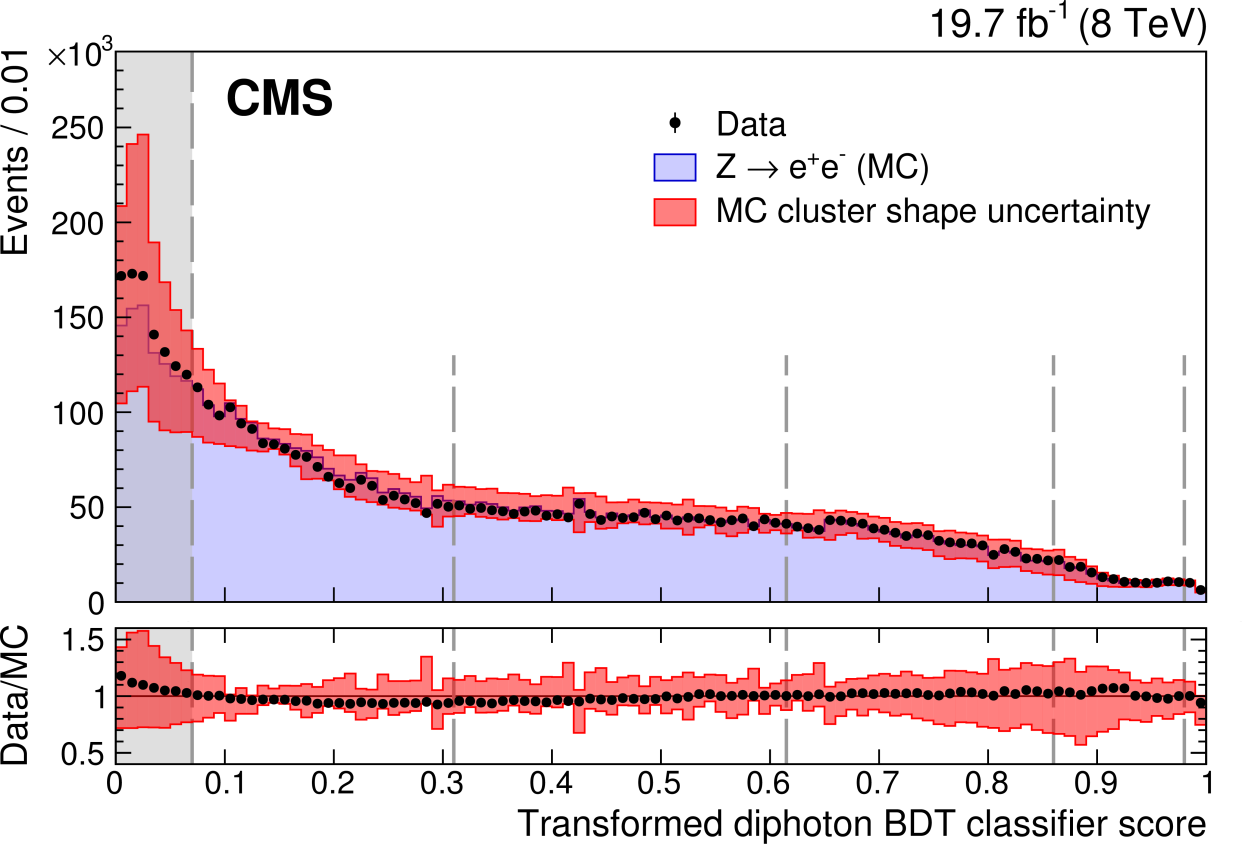 BDT based on photon ID, diphoton mass resolution and diphoton kinematics, within production cats
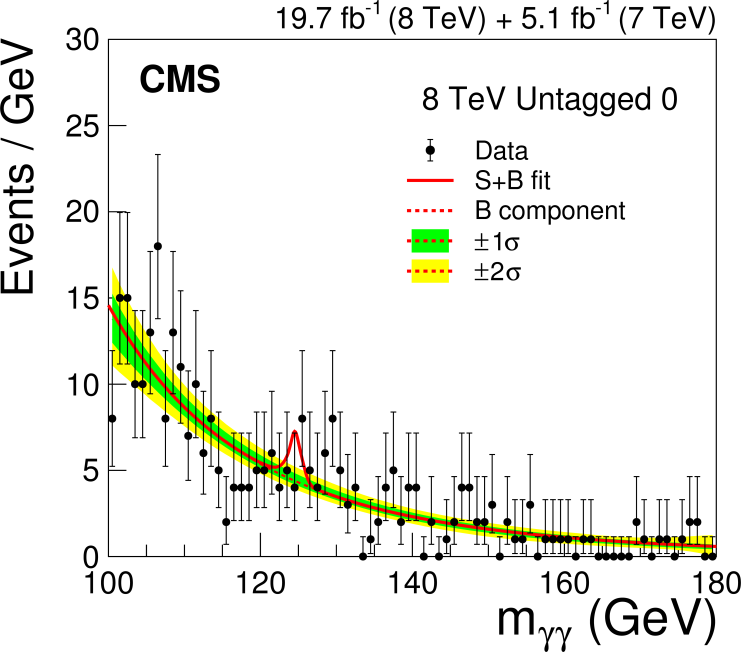 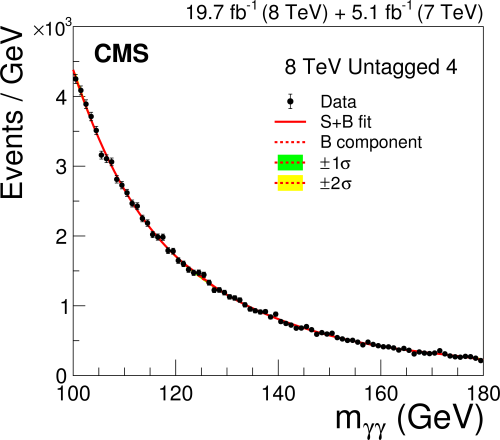 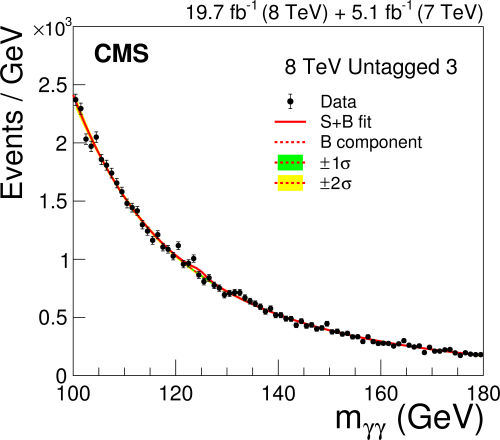 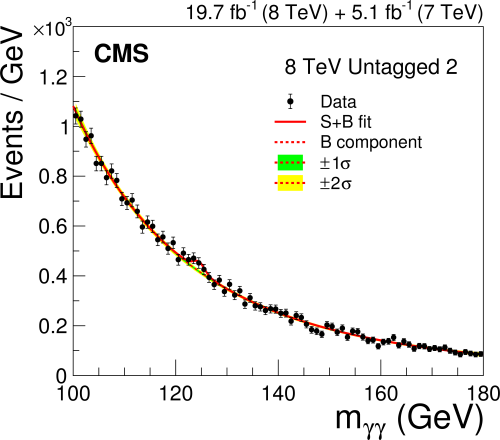 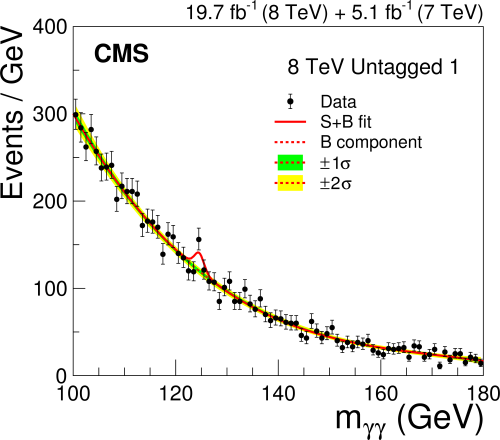 H  gg observation
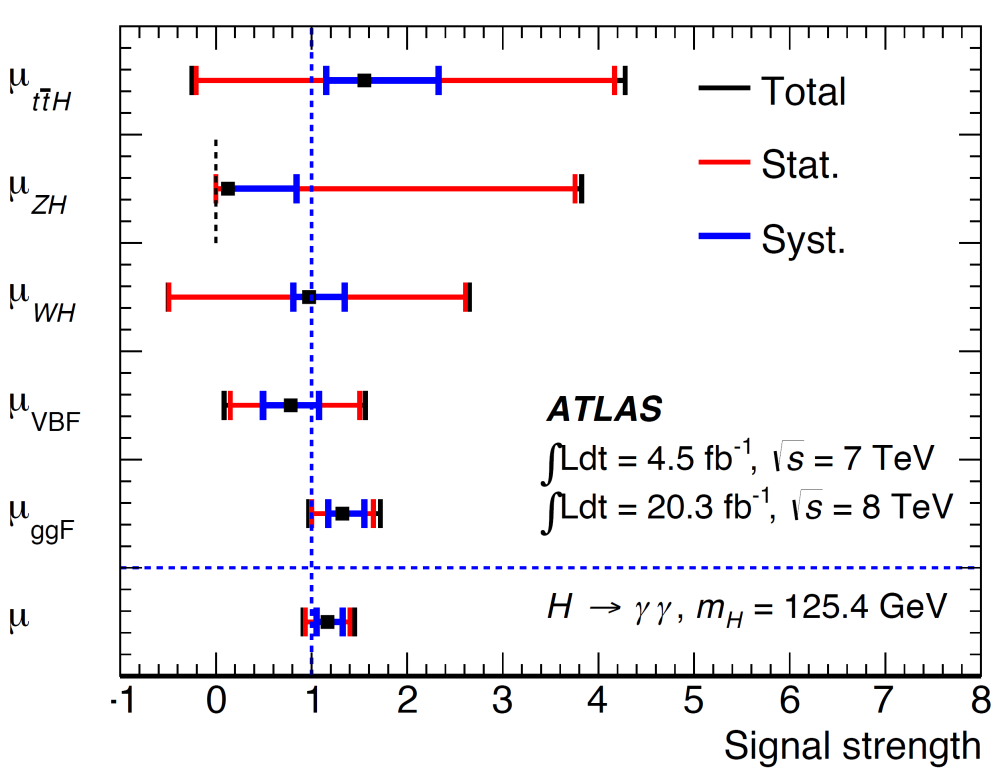 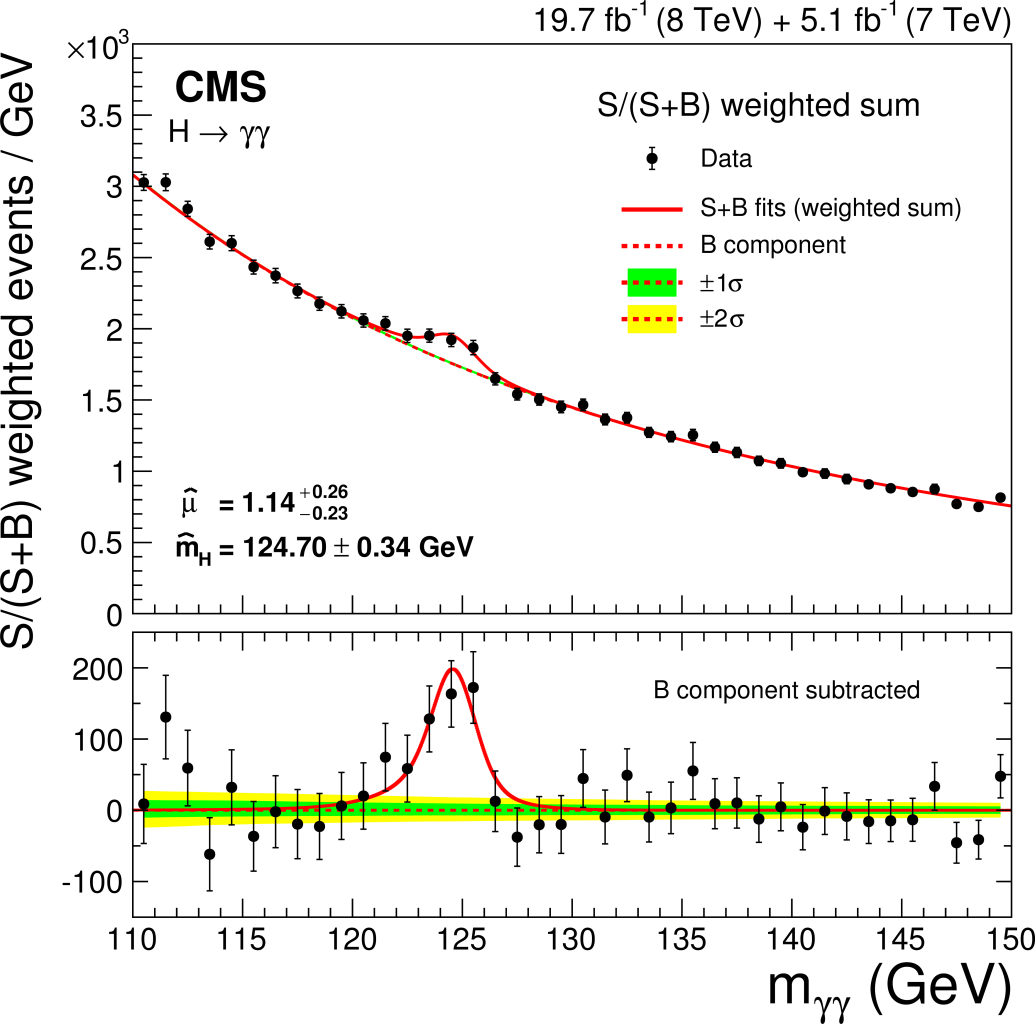 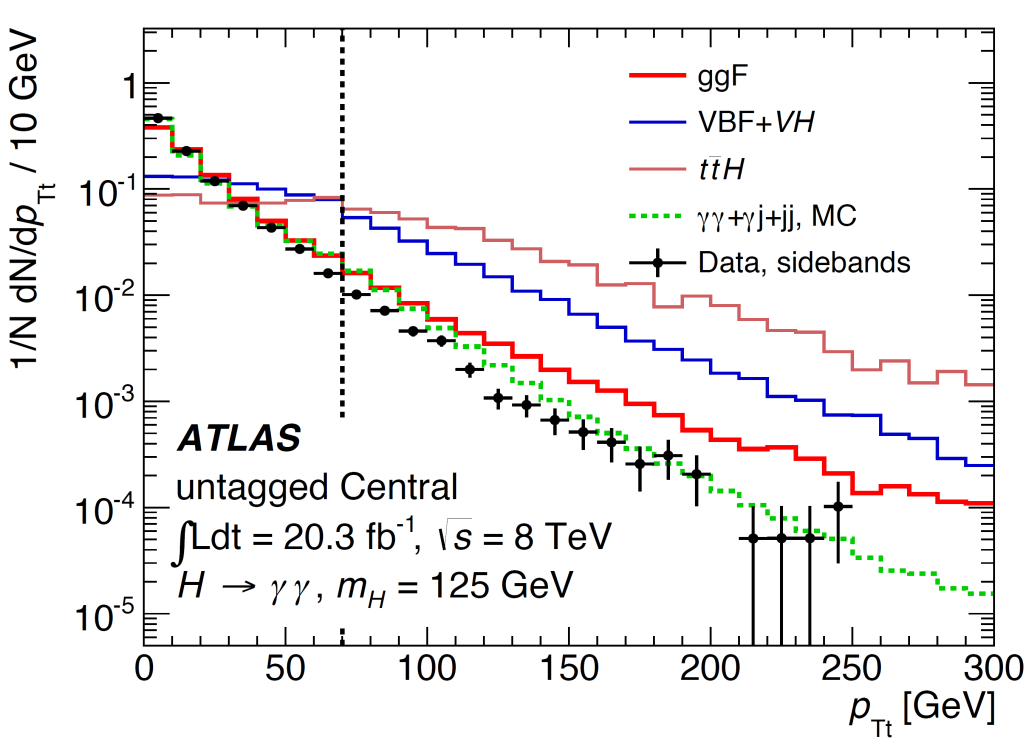 Both experiments see  5s
Measurements of differential distributions useful in evaluating agreement with higher-order theory calculations
Overview of H  WW*2ℓ2n
High sensitivity, low resolution
2nd largest s x BF
Charged leptons for trigger
Controllable backgrounds
Kinematic handles
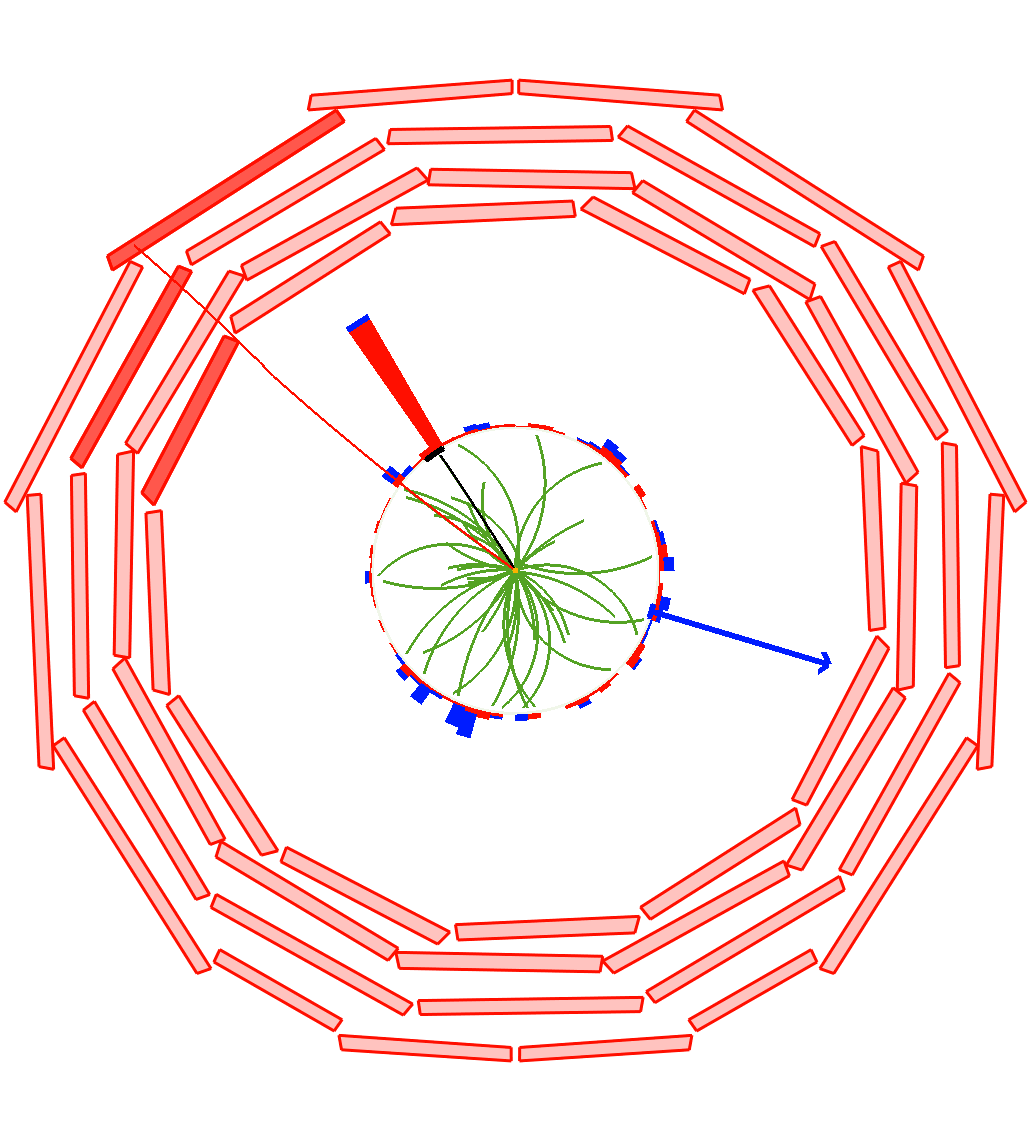 μ PT
32 GeV
e PT
34 GeV
Spin-0 Higgs + V-A weak int. = small angle between ℓ’s, and n’s
MET
47 GeV
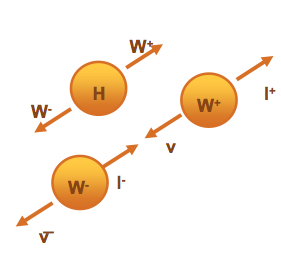 Primary drawback is no sharp mass peak (20% resolution in MT)
Observation of H  WW
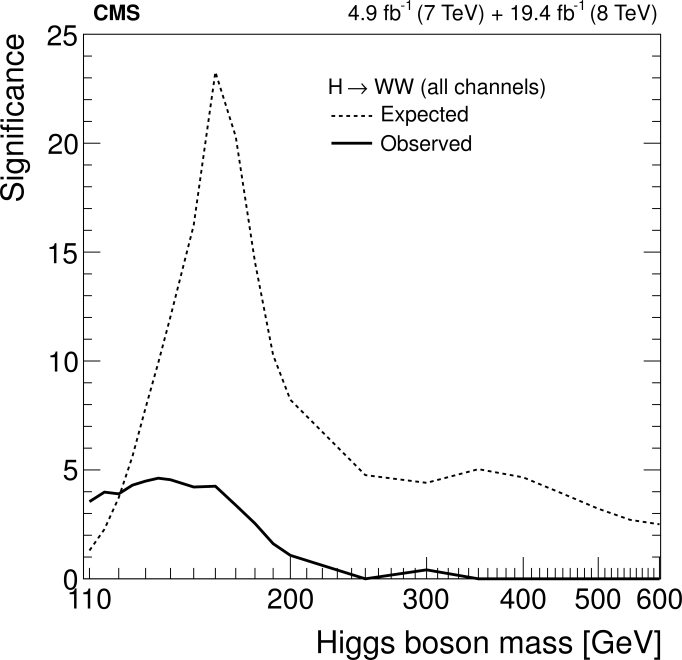 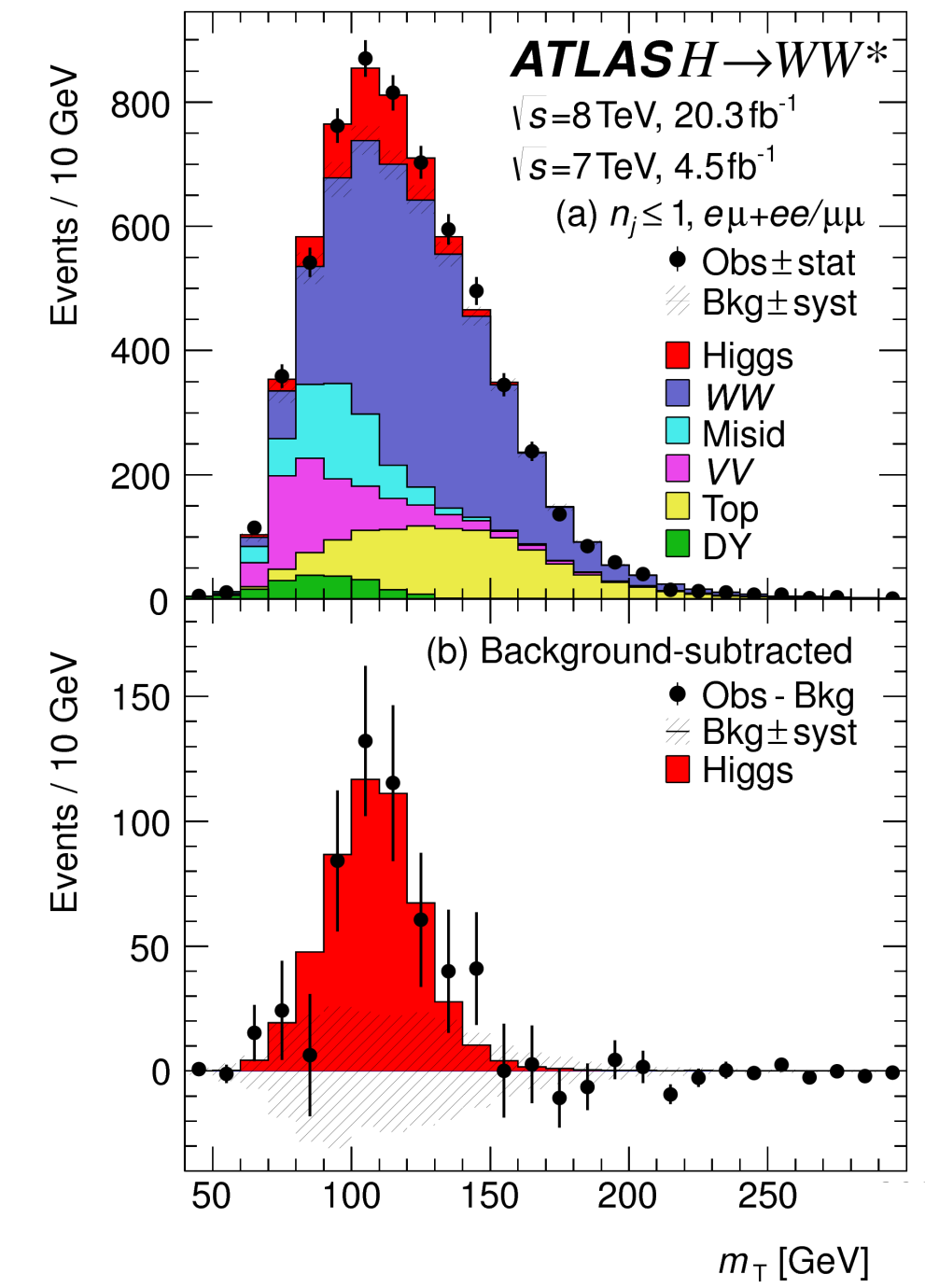 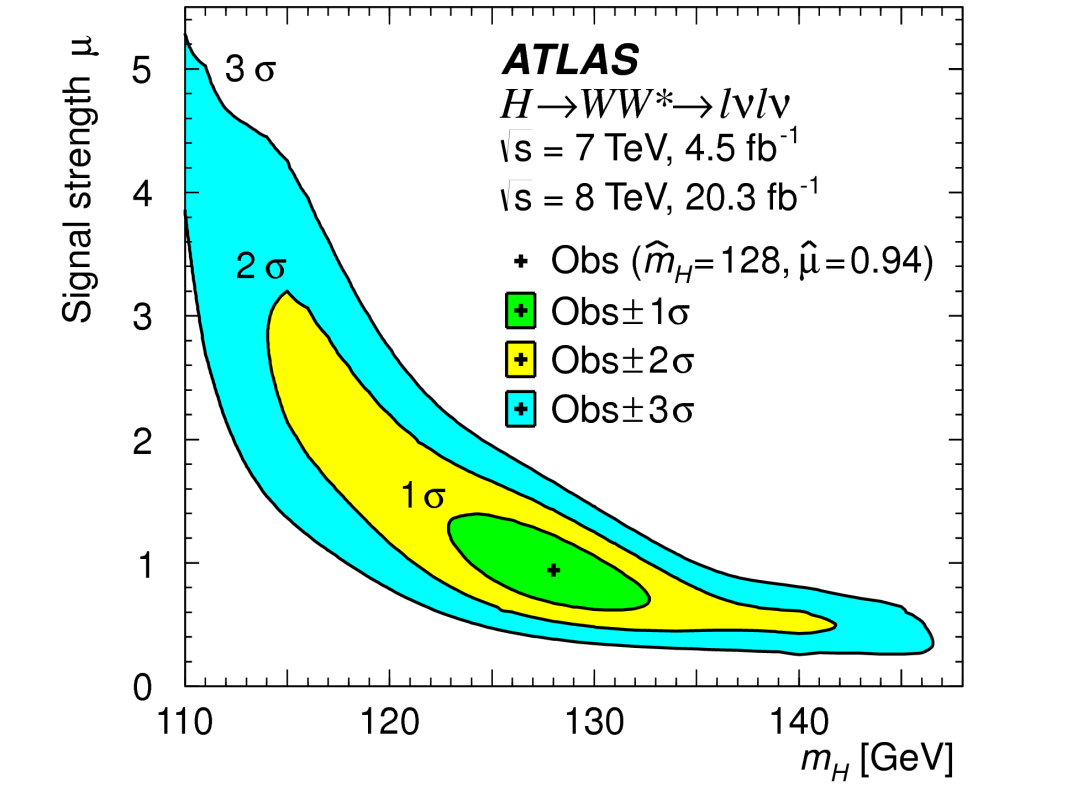 Does it H(125) couple to fermions?
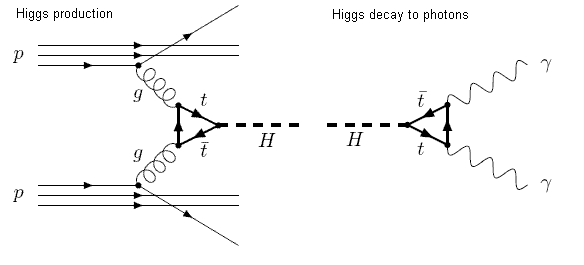 In the context of the SM Higgs boson phenomenology, we already have strong indirect evidence for a coupling to the top quark via the loop in the dominant production mechanism.
Does it decay to fermions?
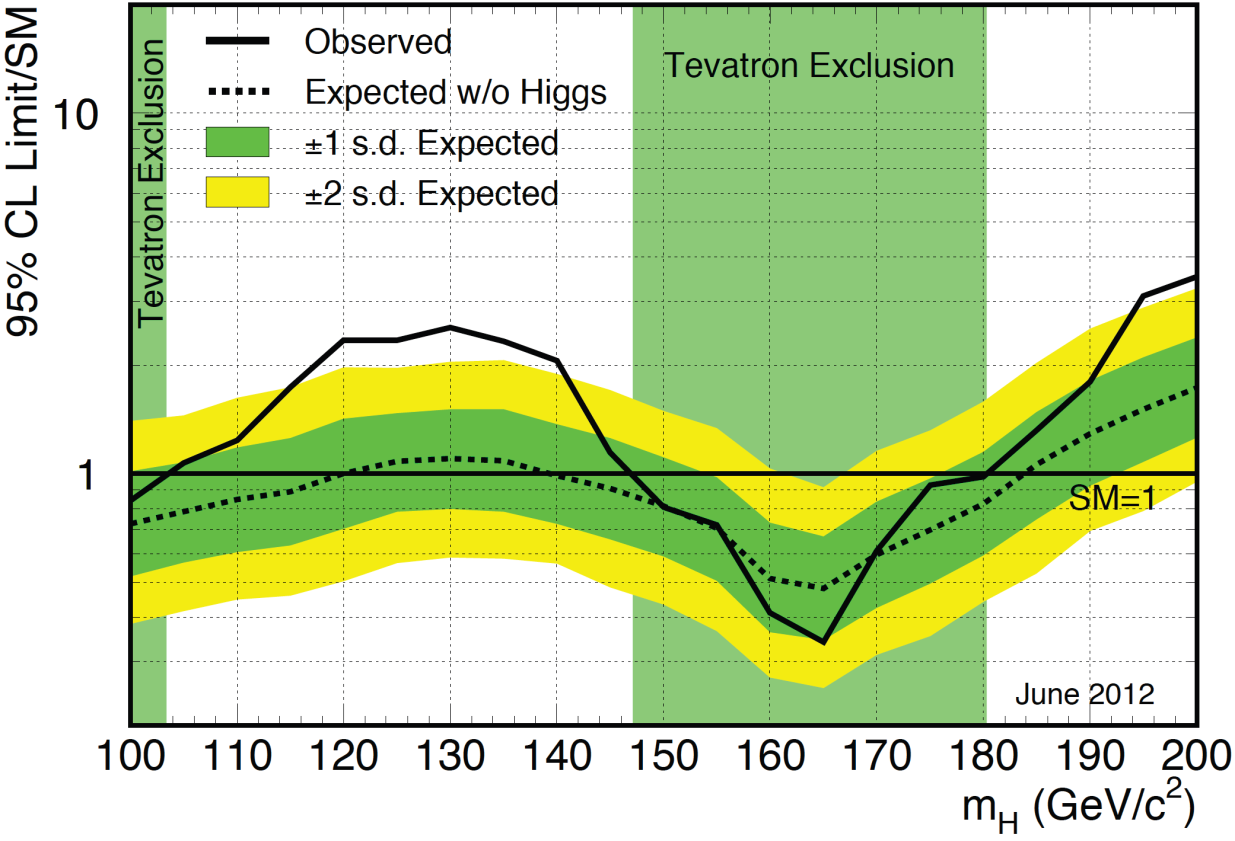 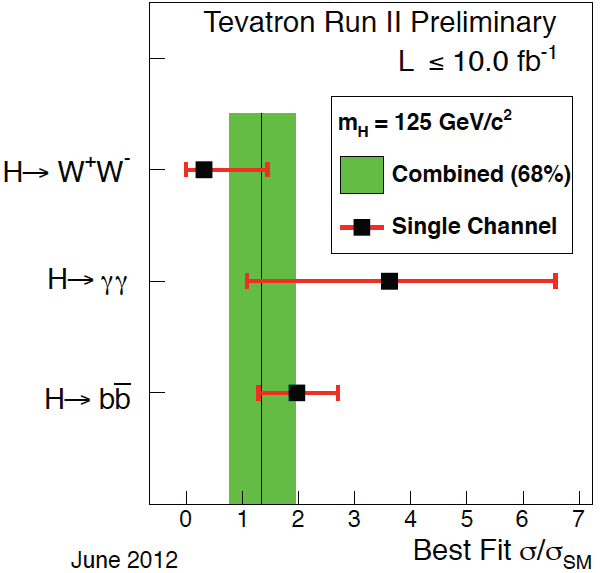 2.5s (Global)
2.9s (bb)
Hints of H → bb at the Tevatron
Overview of H  
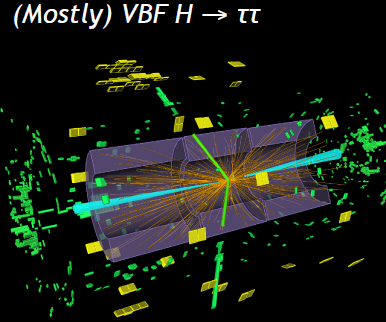 Example in ATLAS: VBF H  
Importance of H  tt:
Only currently active probe of lepton coupling
Complementarity with H  bb in down-type fermion couplings
Largest s x Br for SM mH < 130 GeV
Sensitivity to BSM models
Main challenges
Tau reconstruction, large backgrounds
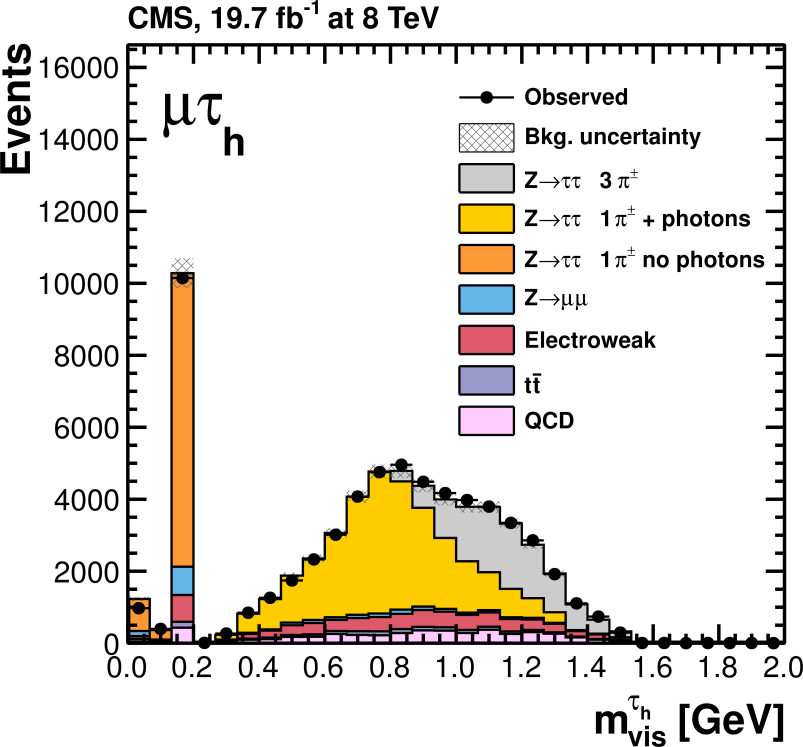 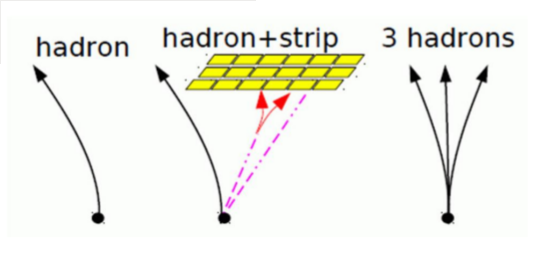 CMS:
 reconstruction in Run 1
ρ±→π±π0
a1→π±π0π0
π±
a1→π±π∓π±
Observation of H   @ LHC
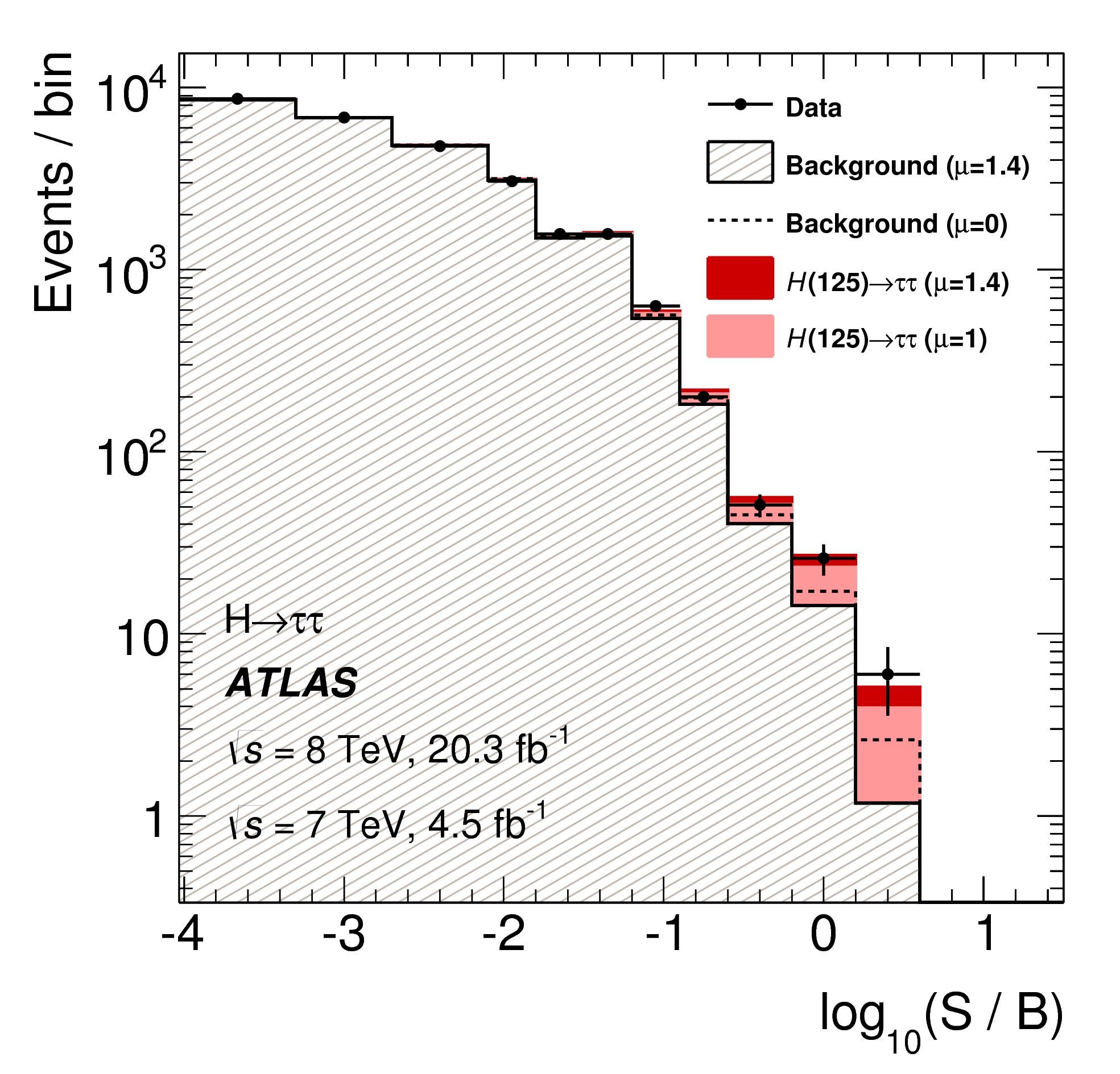 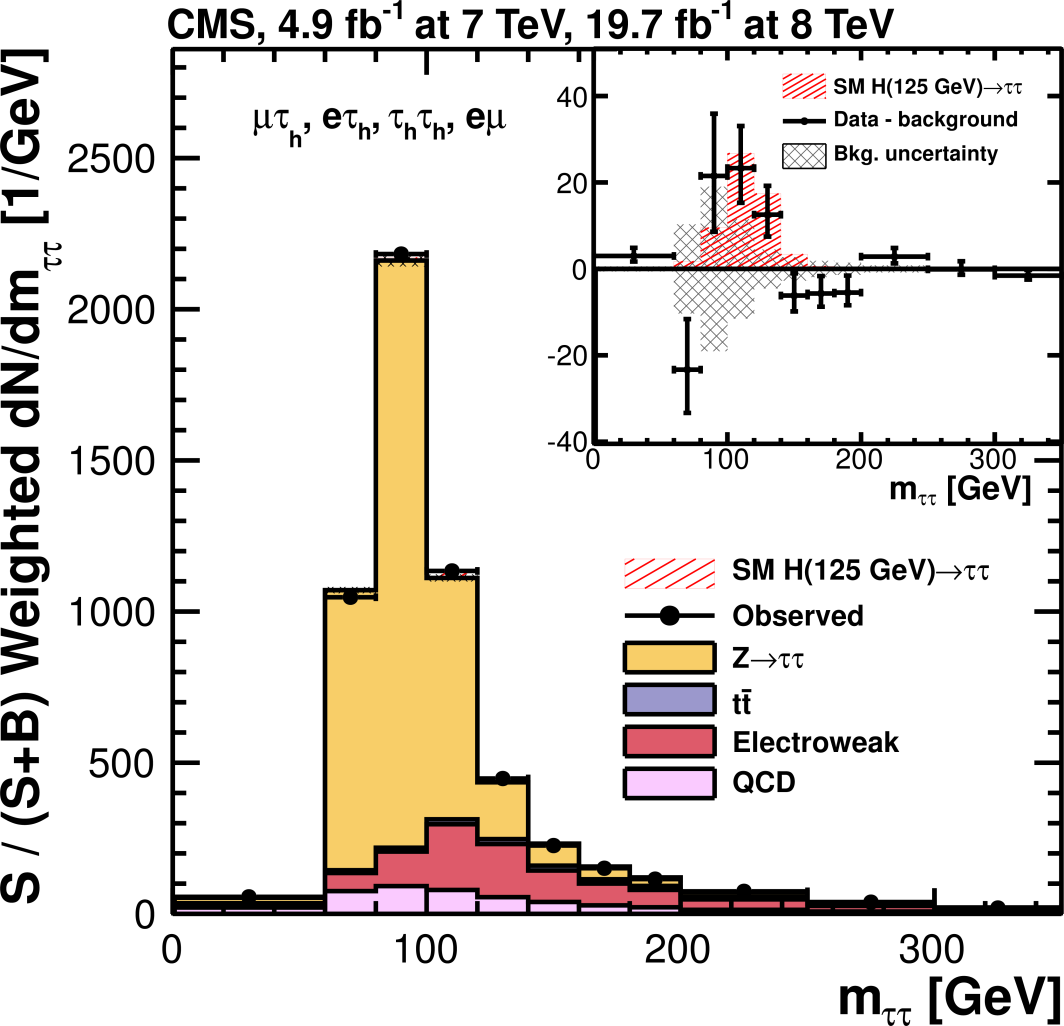 CMS @ 3s and ATLAS @ 4.5s, combination over 5s
First direct observation of H(125) coupling to fermions
Inclusive search swamped by QCD
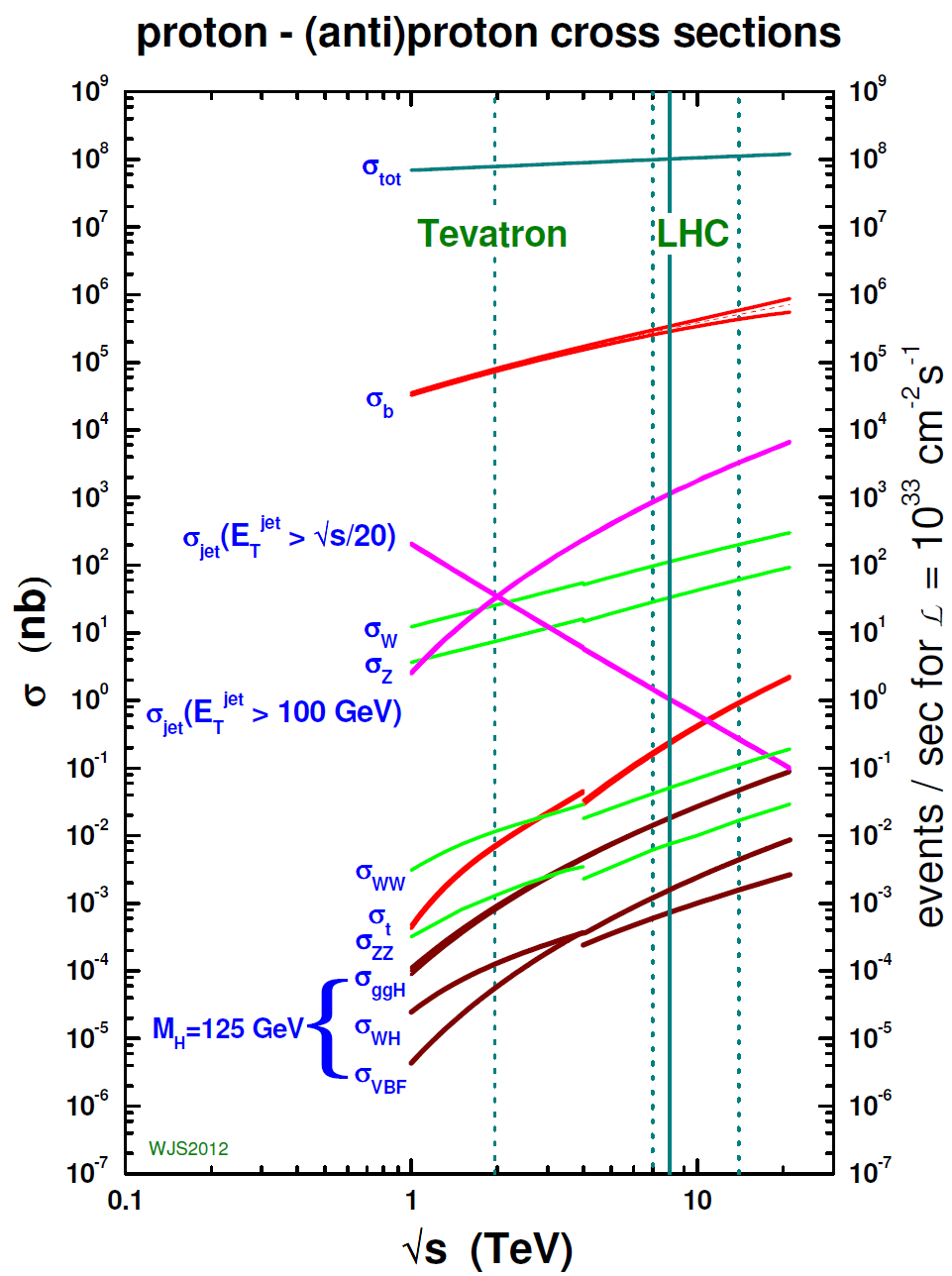 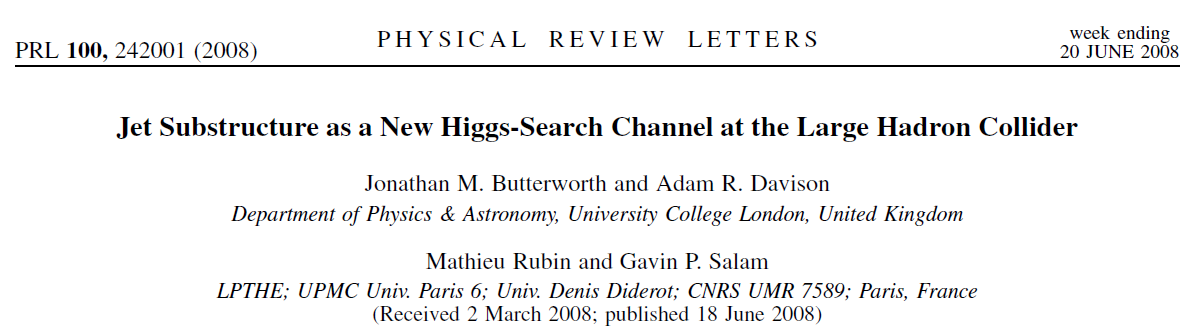 In 2008 it was proposed to search in boosted VH topology:
V mostly kills QCD and provides an efficient trigger
Boosting (> 200 GeV) suppresses V+jets and makes Z(nn)H visible
Substructure facilitates boost
B/S ~ 109
LHC vs. Tevatron:
  Signal increases ~5x
  Gluon-initiated bkg increases > 20x
Still challenging at LHC, but more cross section to burn  boost!
H  bb @ LHC
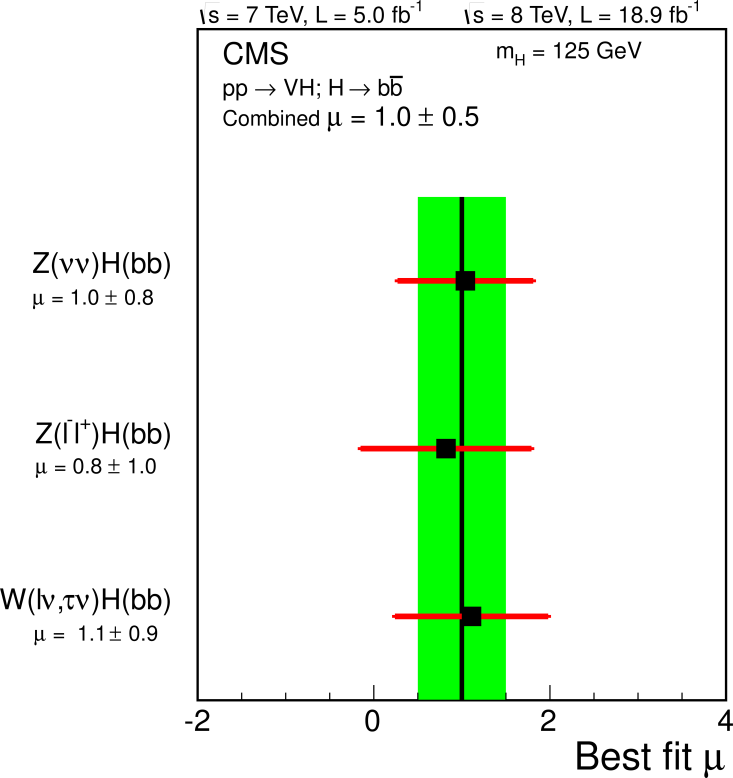 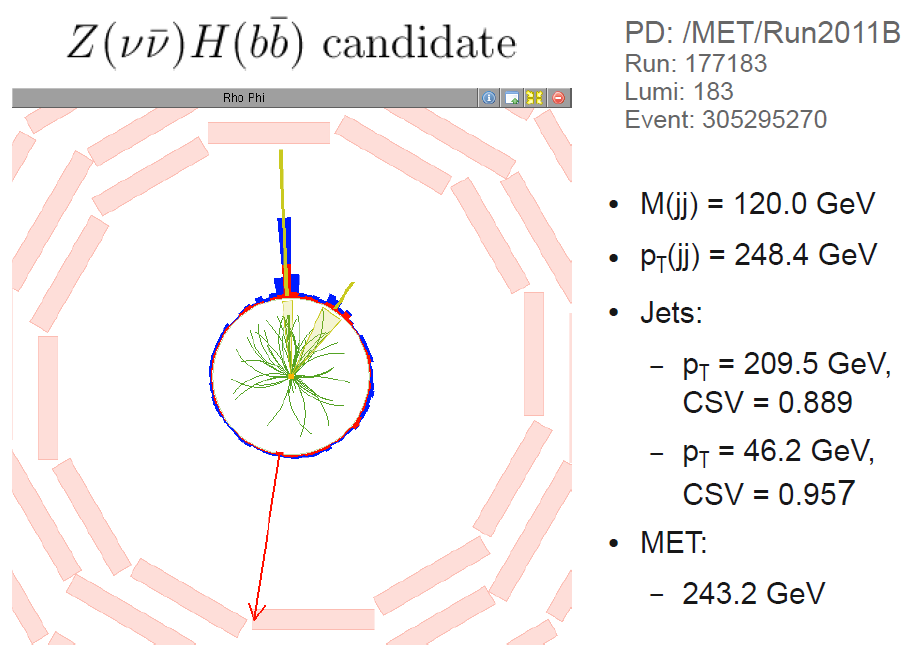 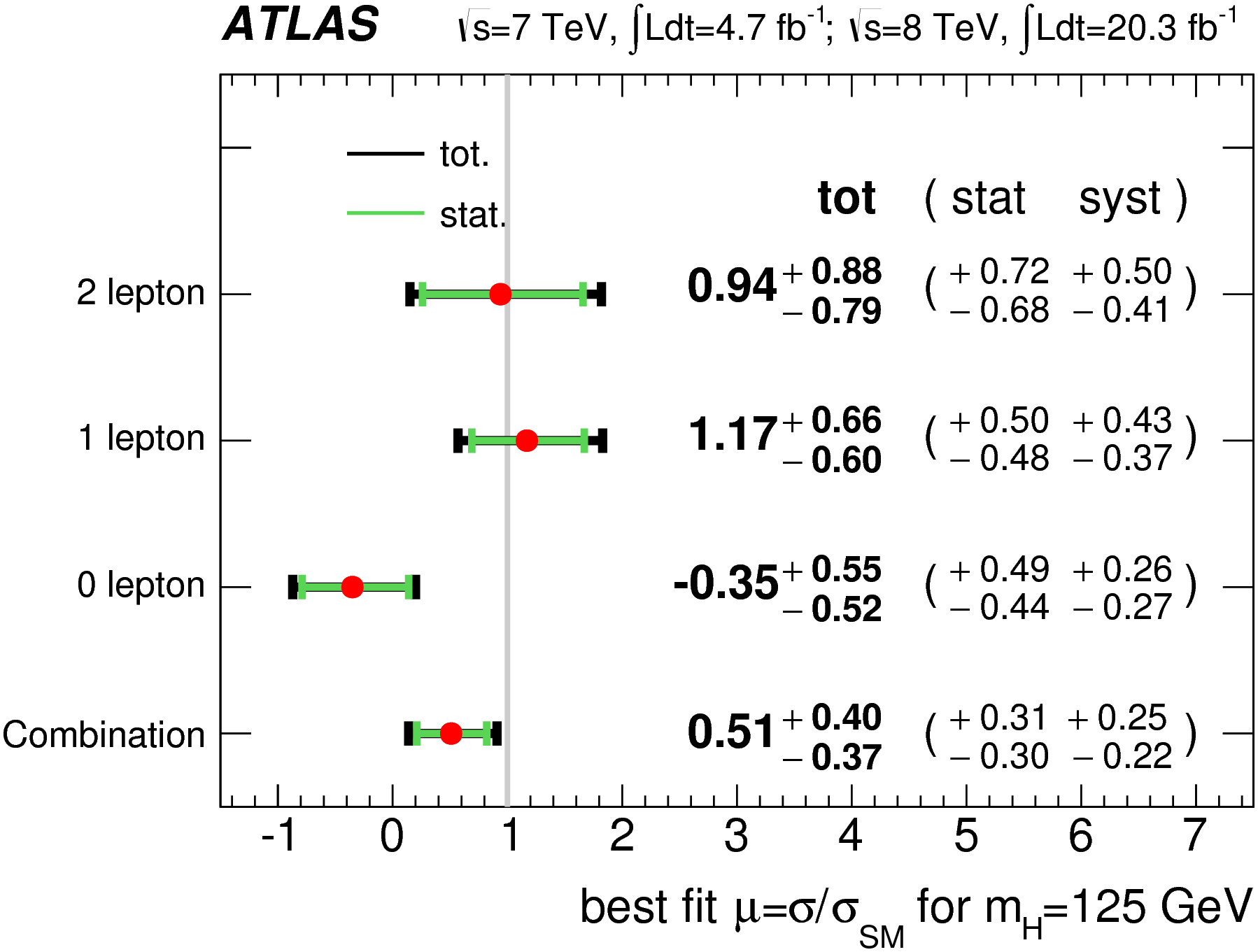 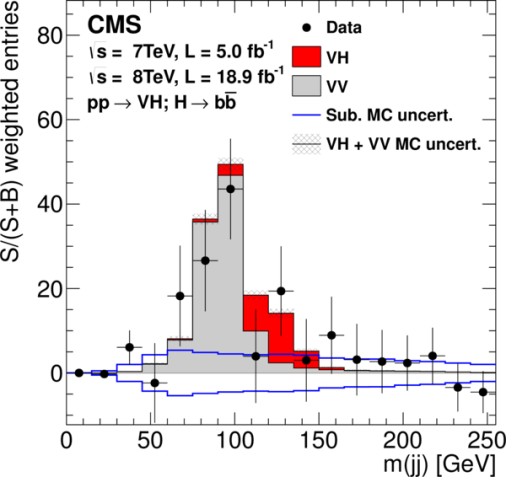 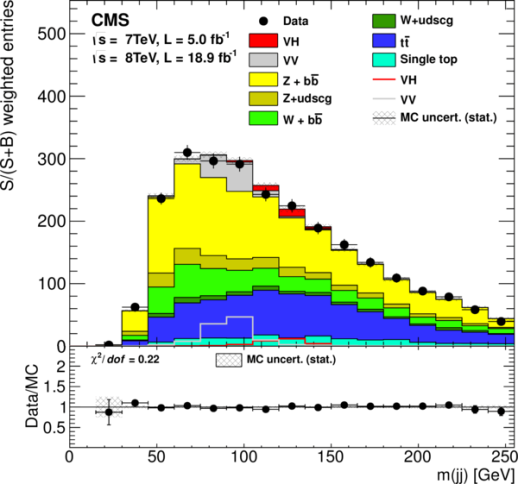 Not there yet: CMS @ 2.1s, ATLAS @ 1.4s
Search for ttH production
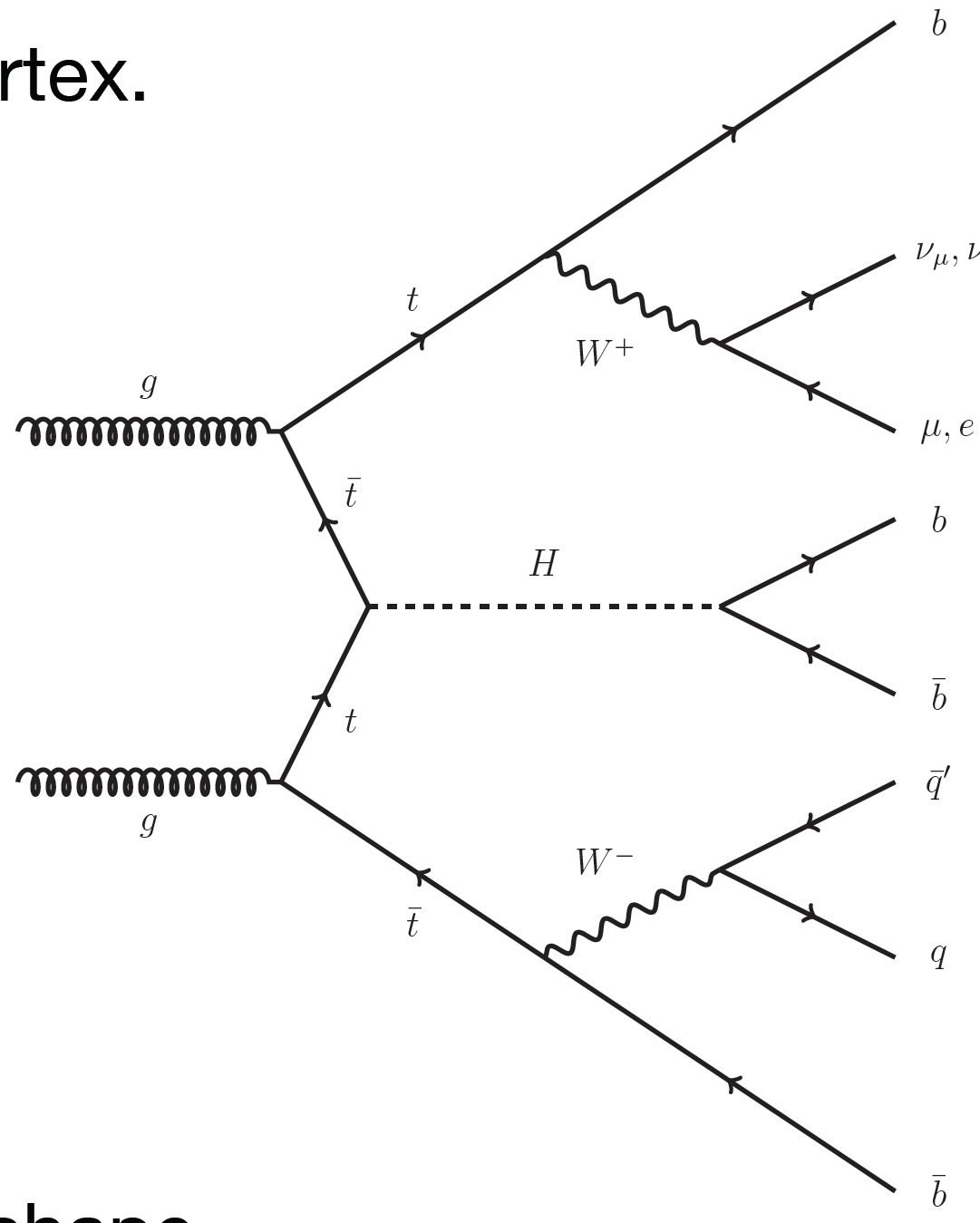 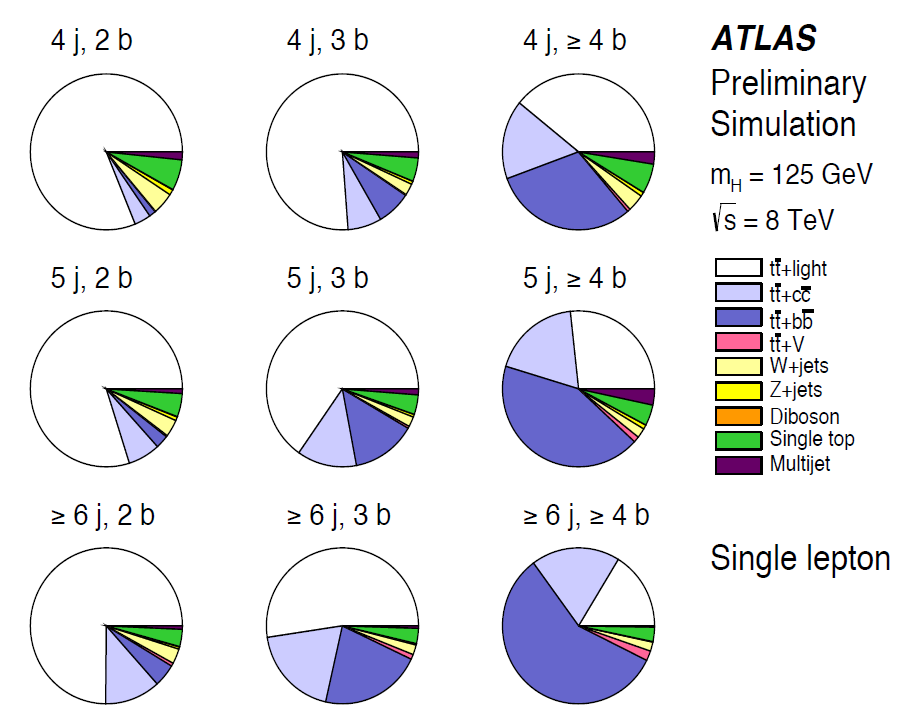 Hints of ttH @ LHC
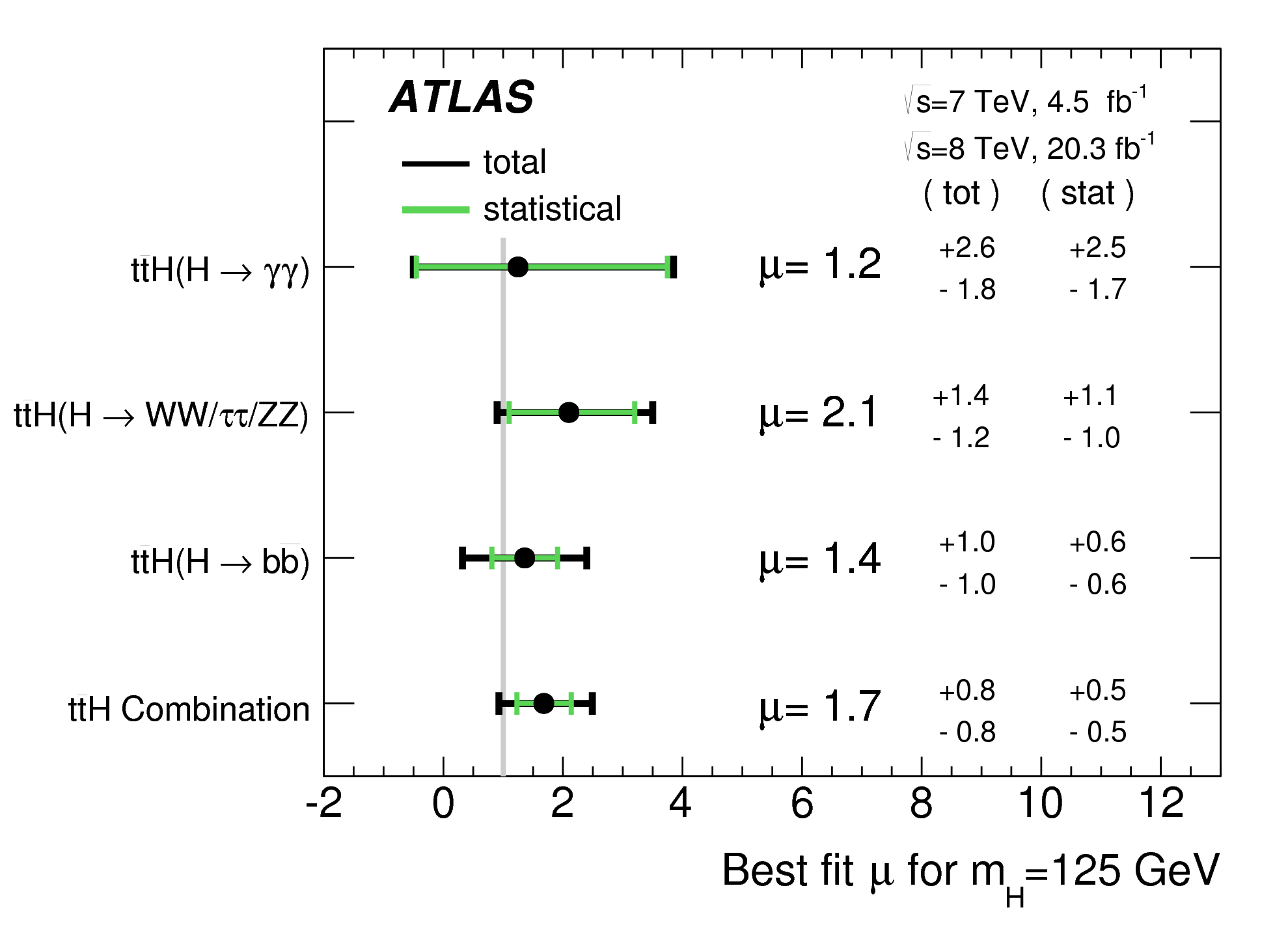 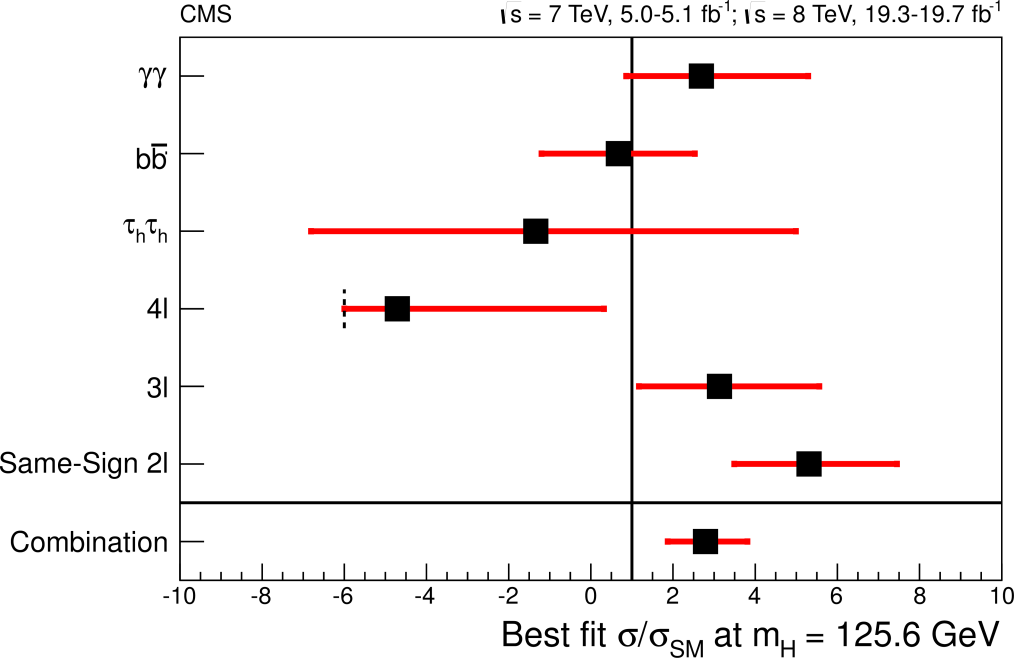 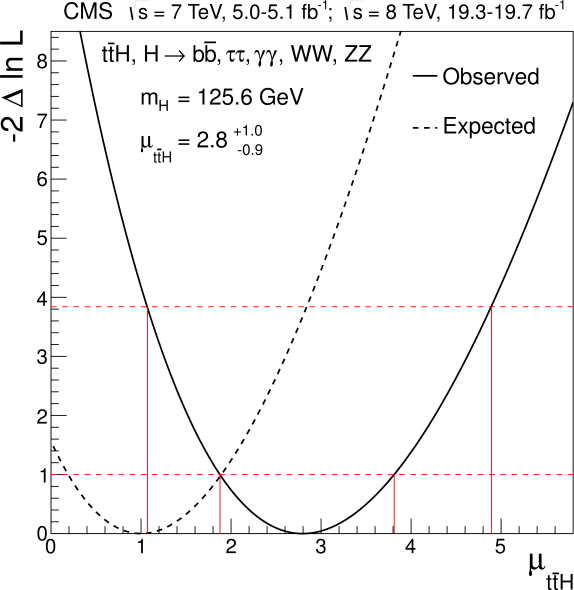 CMS excess is 2s from SM expectation, mostly concentrated in dilepton category
ATLAS also sees  > 1, but more consistent with SM
This production channel is under intense scrutiny in Run 2, more in tomorrow’s lecture
Rare, Very Rare, and Ultra Rare Decays
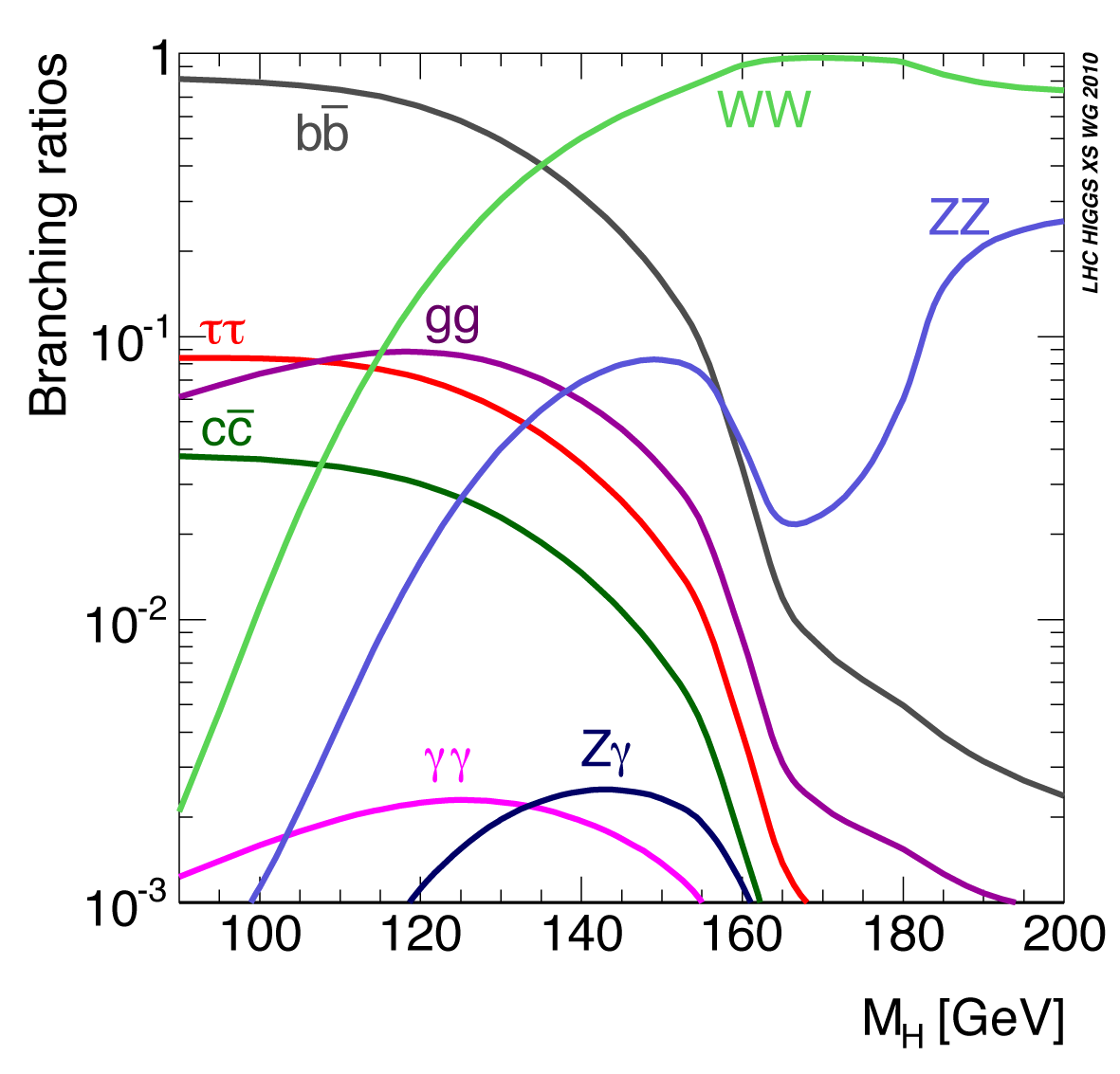 
2 x 10-4
J/ , fg
2-3 x 10-6
ee
5 x 10-9
(ns)
2-6 x 10-10
Higgs decaying to Zg
Connected via SU(2) to the other diboson channels, but directly sensitive to loop diagrams differently from 
New BSM particles in the loops could enhance the predicted BF
Deviations from SM expectations in  and Z useful to study BSM
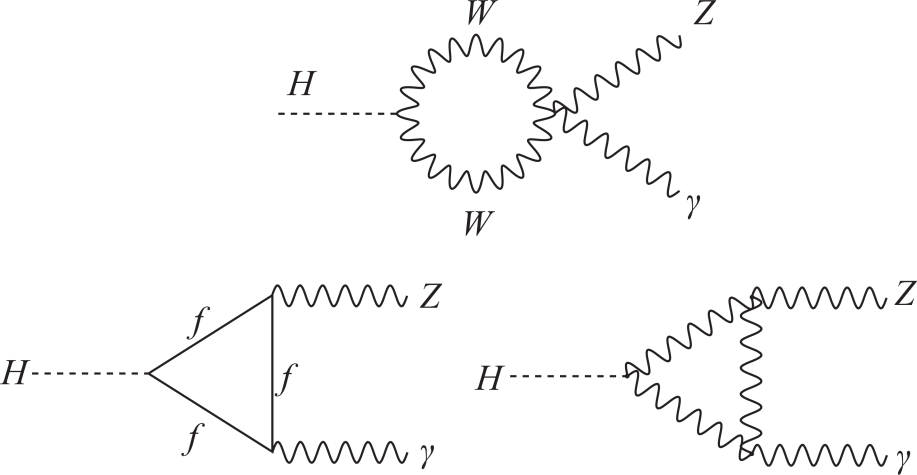 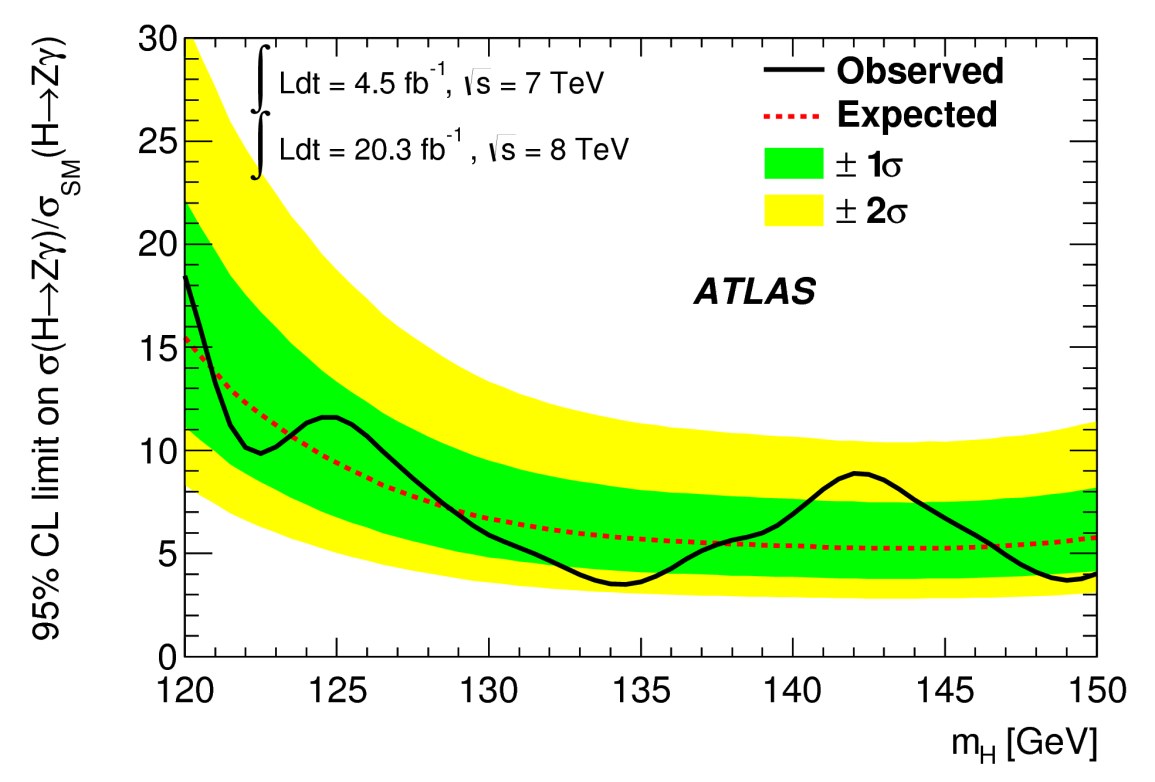 Limits are ~10x the SM expectation, thus ruling out models that predict deviations at this level due to additional BSM particles in the loops
Higgs  mm or ee?
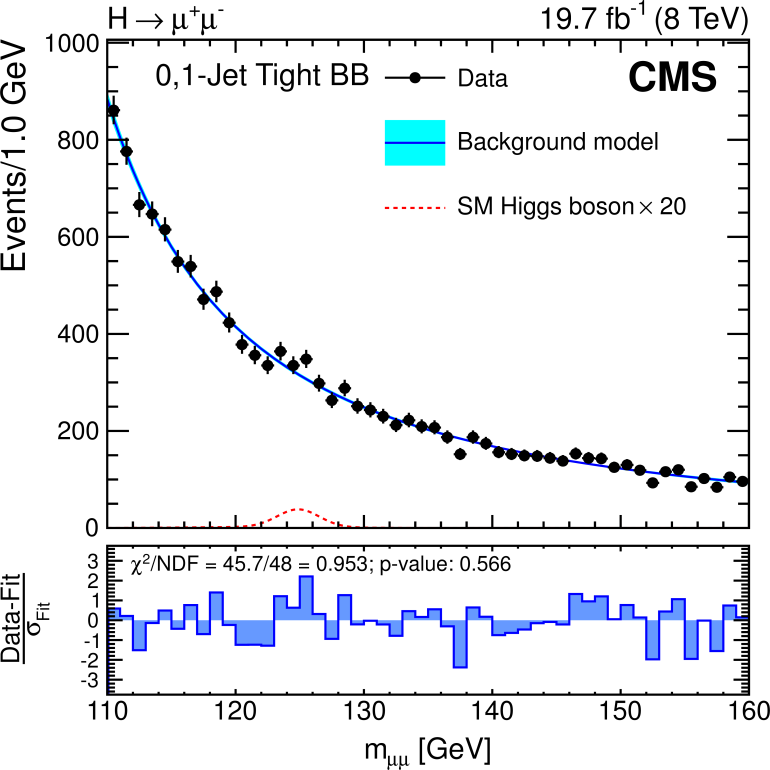 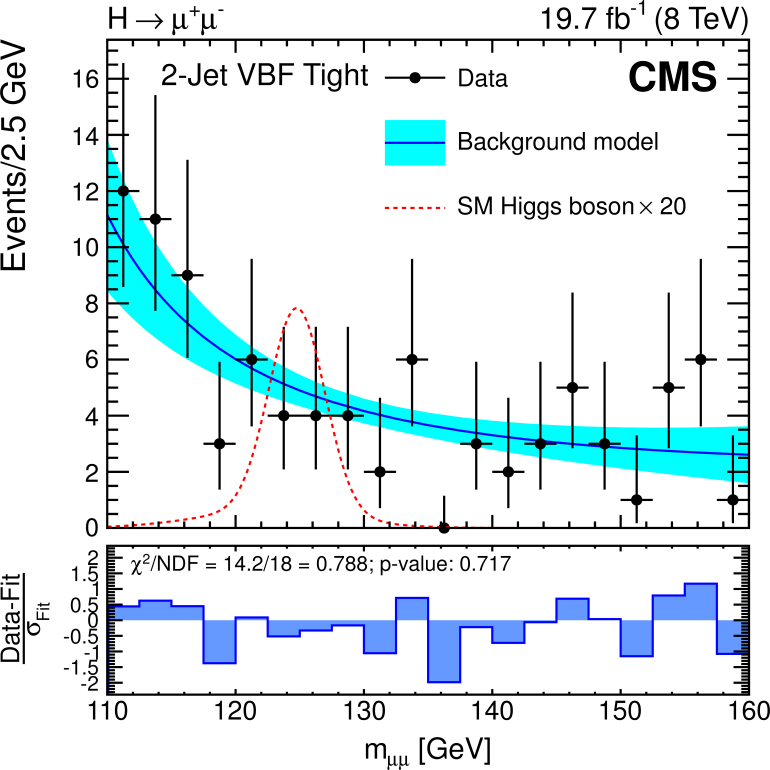 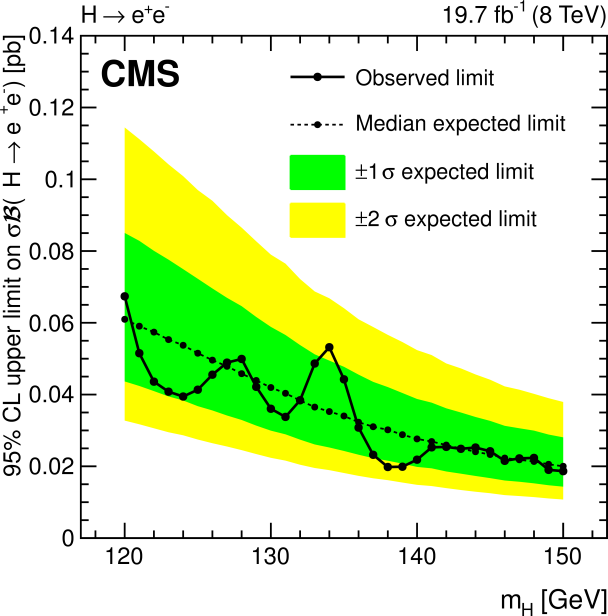 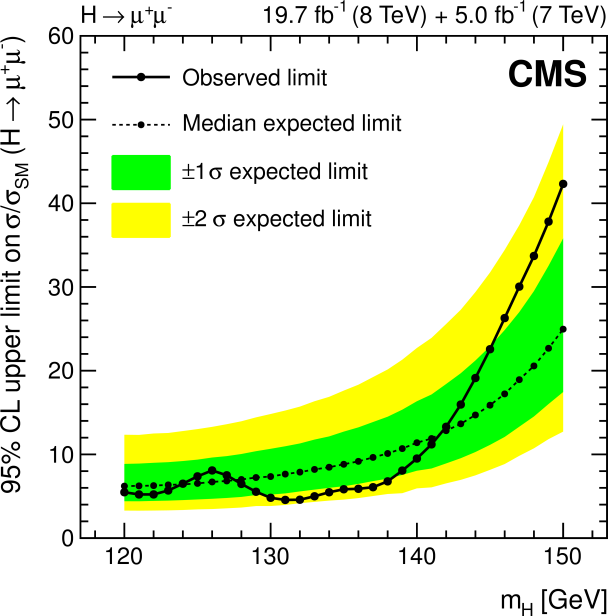 H  ee
H  mm
H  (J/, , ) 
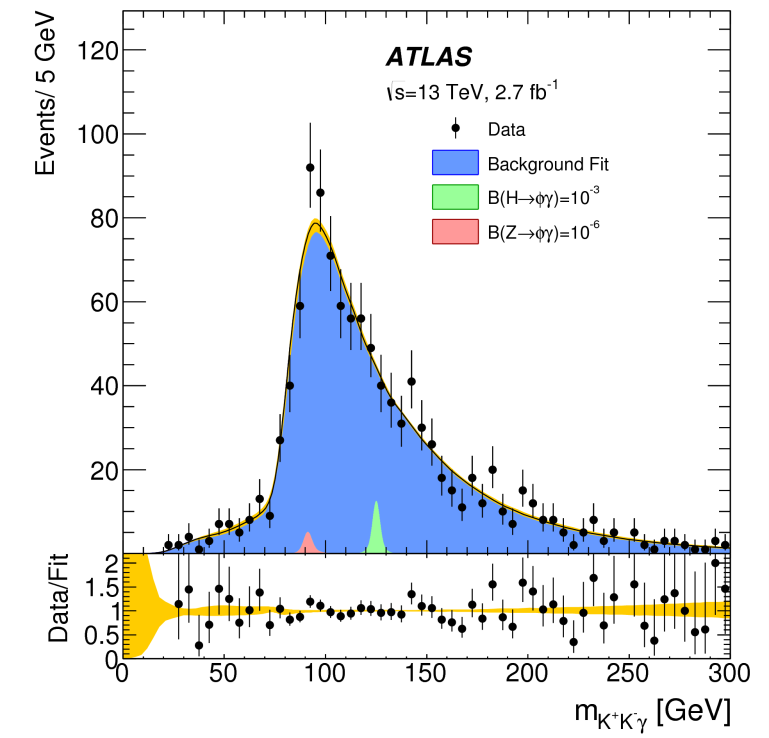 Very/ultra rare decays of H(125) can be used to study alternative interpretations via the Higgs coupling to u, d, s, c, b quarks
Current limits range from 5-10000 x SM prediction, HL-LHC will help here!
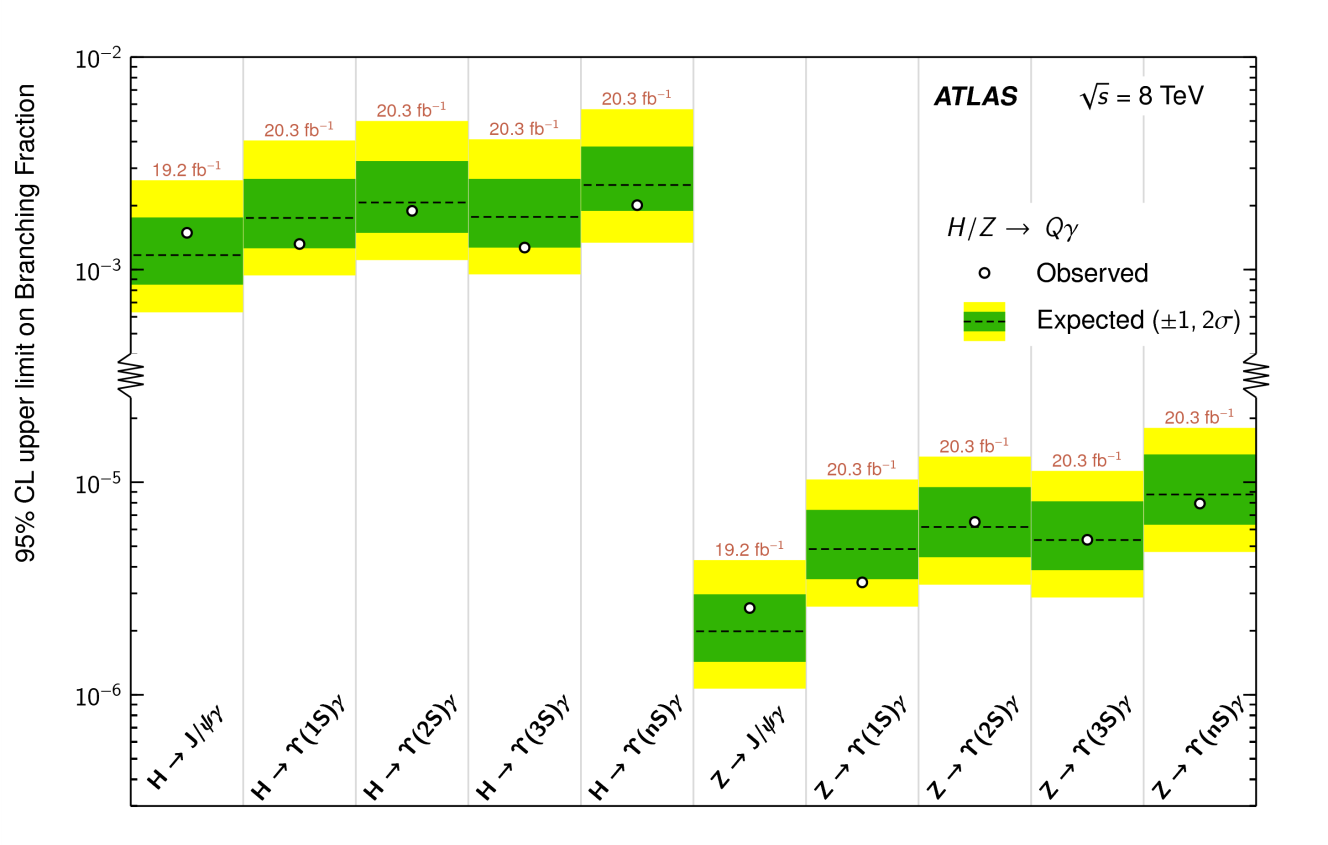 mll < 20 GeV
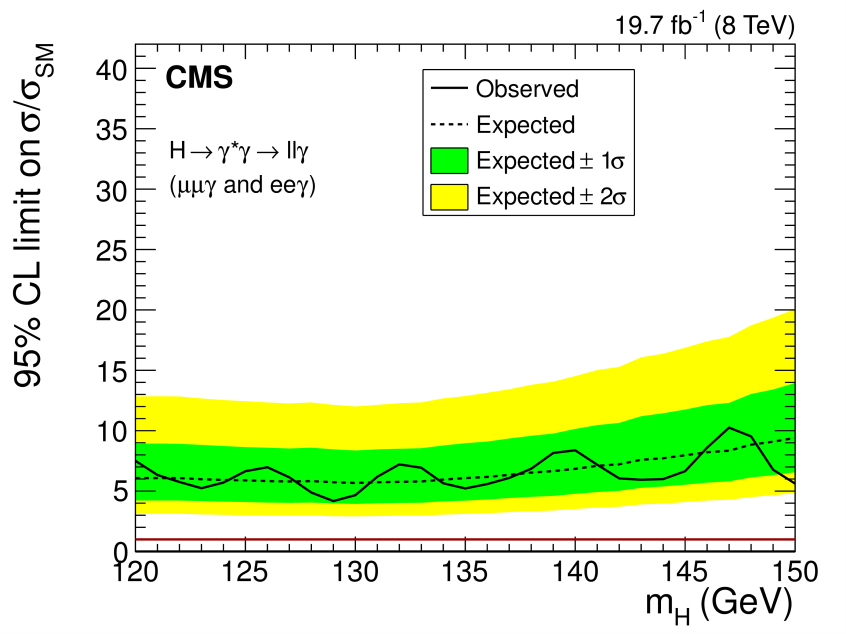 Is it “The SM Higgs Boson”?
When a new particle is discovered, the first step is to measure its properties with the highest possible precision
Mass (is it one state, or multiple states?)
Quantum numbers: spin, parity, charge conjugation
Signal strength (cross section times branching fraction)
Total width (lifetime)

If this is the SM Higgs boson it is a JPC = 0++ fundamental particle that couples to the gauge bosons and fermions according to their mass via a single vacuum expectation value
Any deviation from this expectation is a sign of New Physics
Characterization of the New Boson
Combined ATLAS + CMS signal strength

Combined ATLAS + CMS mass

Spin, parity, and CP

Natural width
Signal strength by decay channel
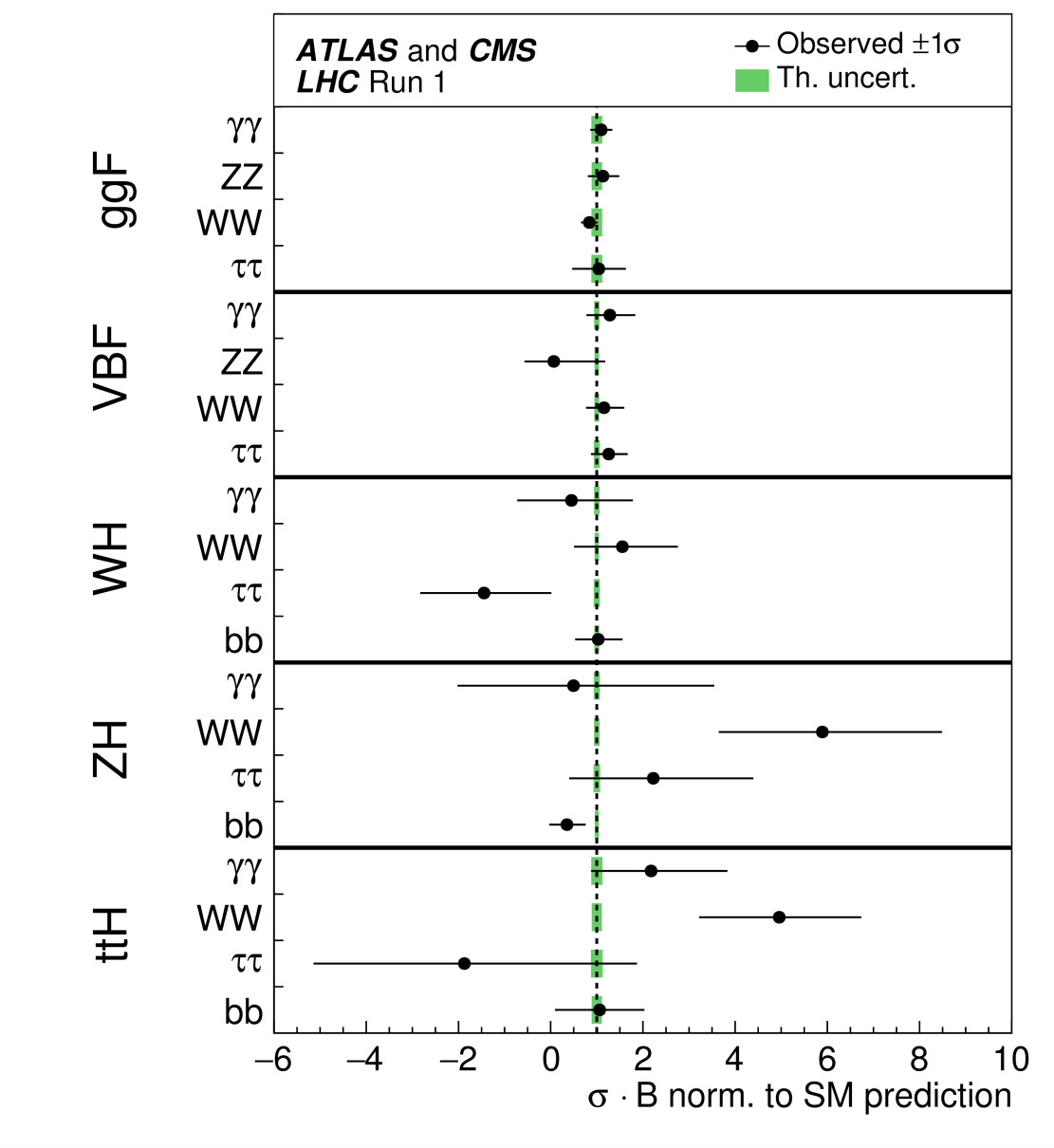 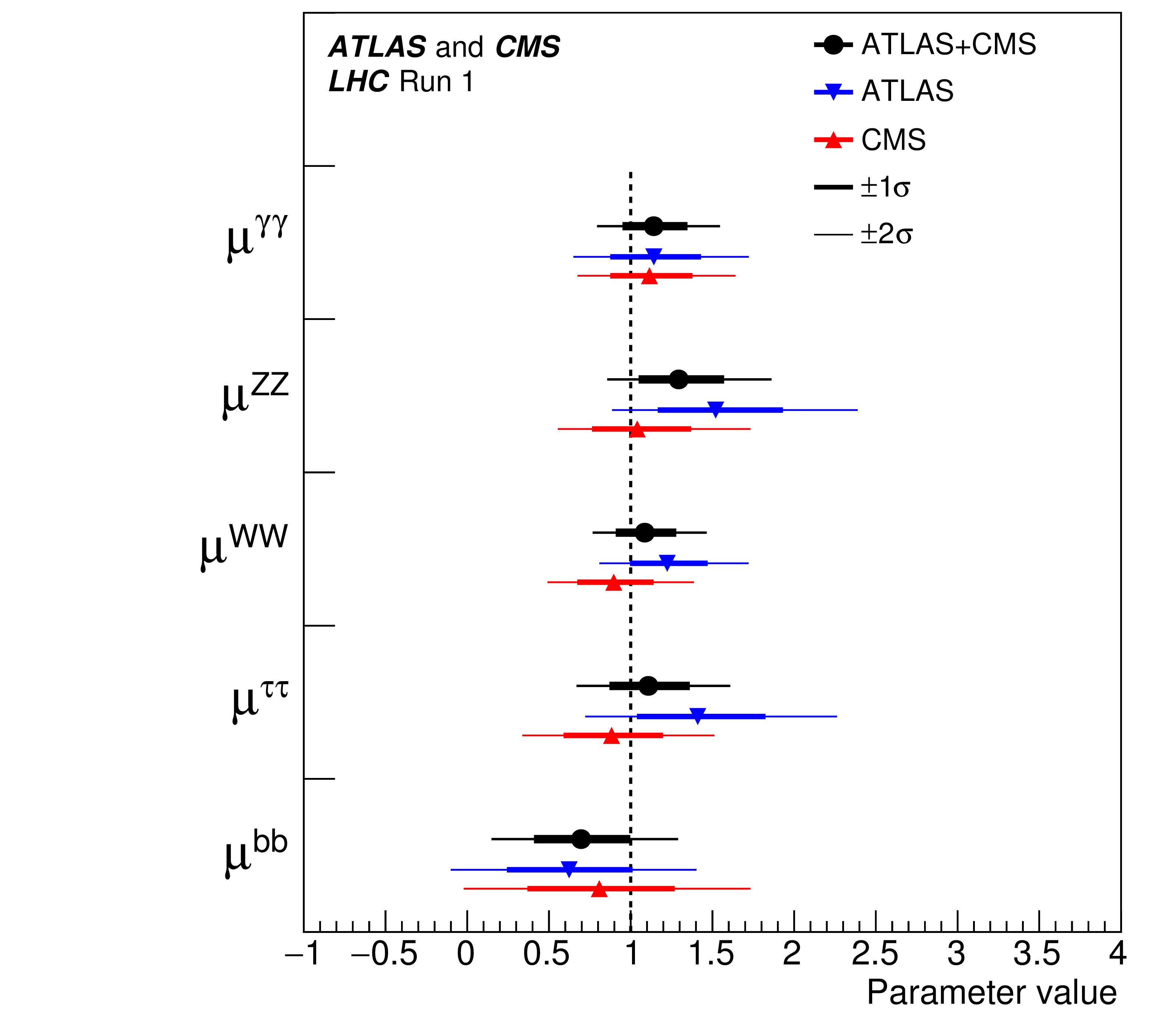 Both experiments are consistent with the SM expectation, combination improves overall sensitivity by expected amount. Only significant outlier is ttH production (2s from SM)
Significance (s) by production and decay channels at or below ‘observation’ level
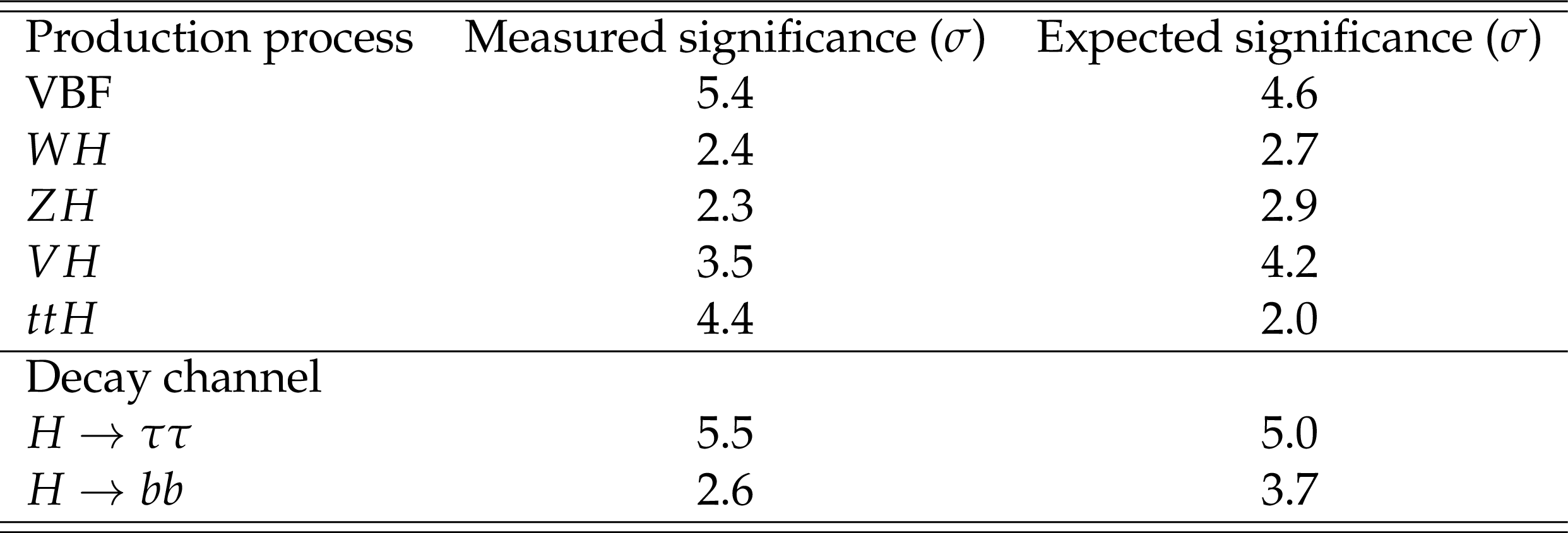 Three secondary production channels (VBF, VH, ttH) all have significances above 3s, although ttH is a bit ‘hotter’ than expected. Confirming ttH, and observing bb decays, are top priorities for Run 2,
Higgs Combined Mass: overview
Use high-resolution channels only: ZZ and 
CMS uses same analysis for mass and signal strength measurements
ATLAS modified analysis targeting reduced systematic uncertainty on mH
Signal/bkg interference is neglected
Few 10s of MeV shift in , much smaller in ZZ
Common mass and 3 signal strength parameters
H  : ggF+ttH , VBF+VH
H  ZZ: ZZ
Reduces model dependence of mass measurement
Fit to ATLAS+CMS datasets maximizing profile likelihood ratio:



300 floating parameters including mass, signal strength and nuisance parameters describing systematic uncertainties
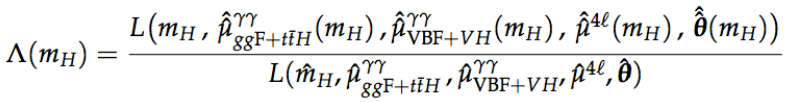 LHC Higgs Mass Combination
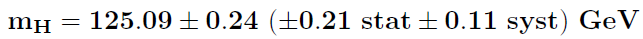 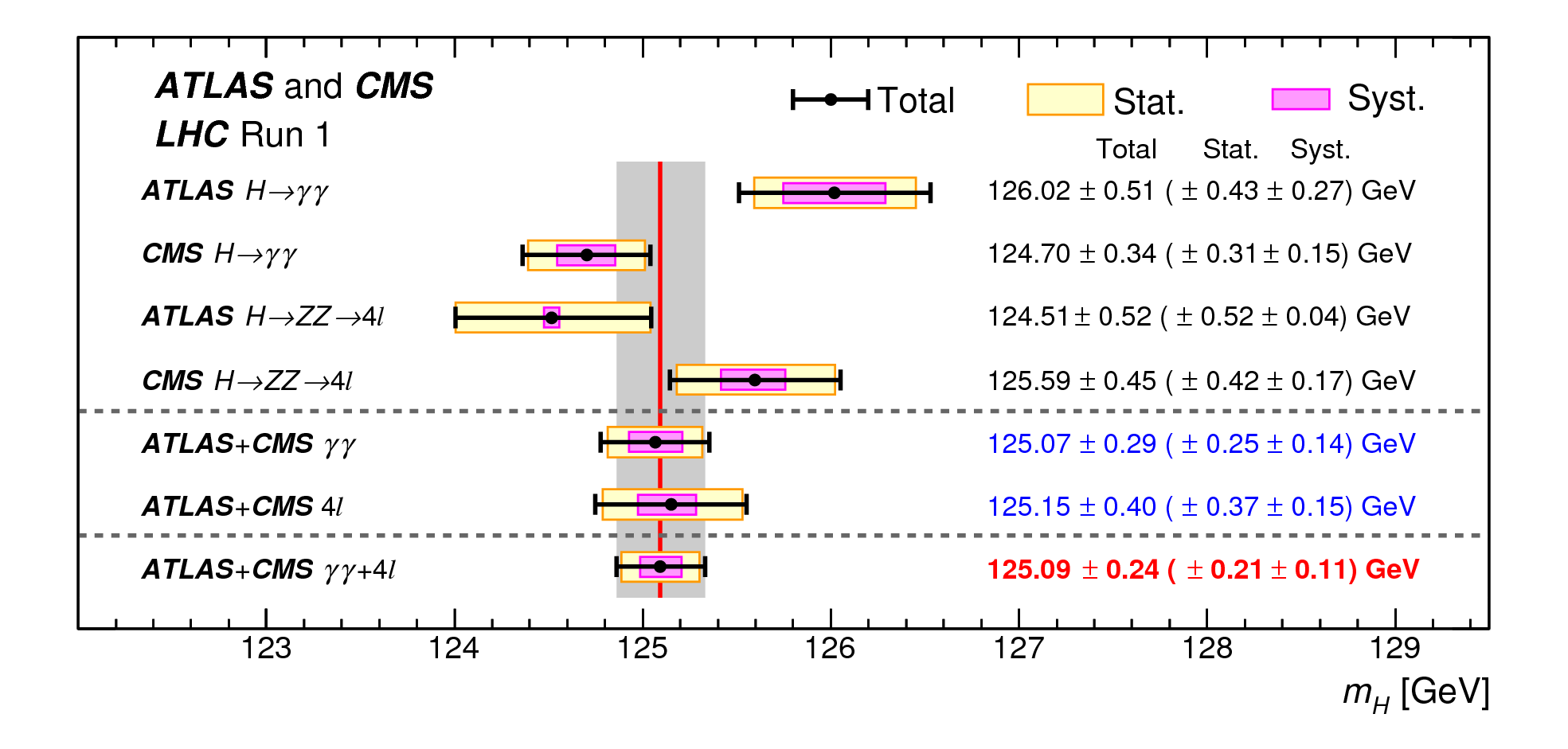 Some tension between ATLAS and CMS, but not much (10% compatibility)
Allowing signal strengths to vary by experiment shifts mH up by only 50 MeV
Systematic Uncertainties
Relative weights 
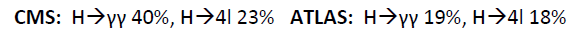 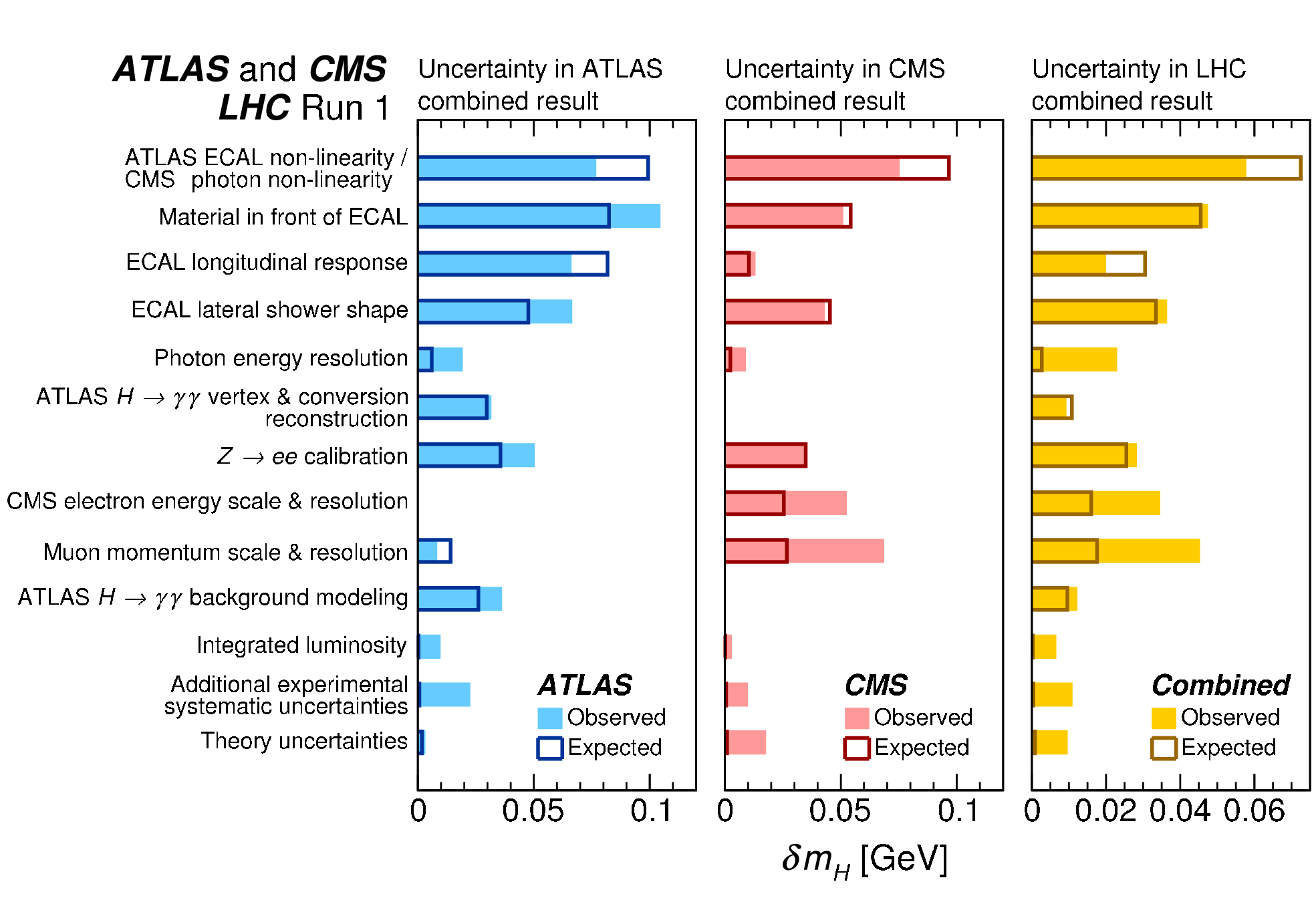 Uncertainties on , electron, and muon energy/momentum scale dominate (± 0.11 GeV), all experimental uncertainties (except lumi) taken to be uncorrelated 
Theory uncertainties are 100% correlated
Spin-Parity Overview
Use bosonic channels: ZZ, , WW
Discovery channels with higher stats and/or better S/B
ZZ: best S/B and full access to angular information, but lowest statistics
: large stats but few handles
WW:  large stats and angular information, but not fully reconstructed
Analyses have evolved substantially since 2012
From basic hypothesis testing of 0+ vs. spin 1 or 2 to detailed and comprehensive analysis of anomalous spin 0 couplings
Much is already known about the spin and parity of H(125), future direction will focus on precision tests of its scalar nature
Spin and parity: example
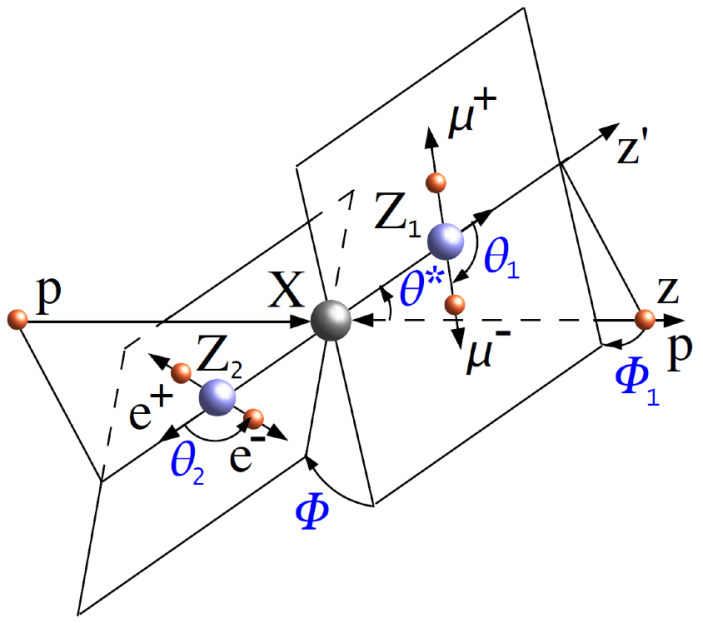 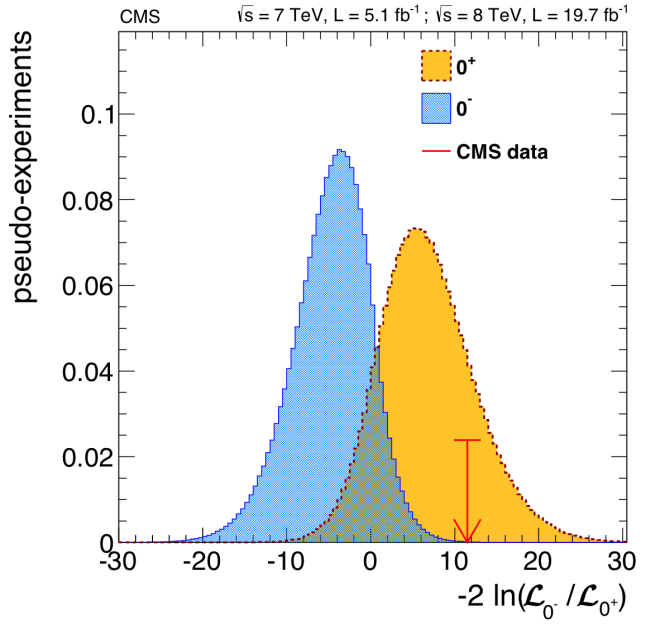 pseudoscalar
scalar
Data
In each final state one constructs probability density functions, in one or more variables, to distinguish the SM Higgs (0+) from other hypotheses
CMS Spin-Parity Summary
How to read:
Orange = likelihood for SM
Blue = likelihood for alt hypothesis
Black dot = data
SM Wins!!!
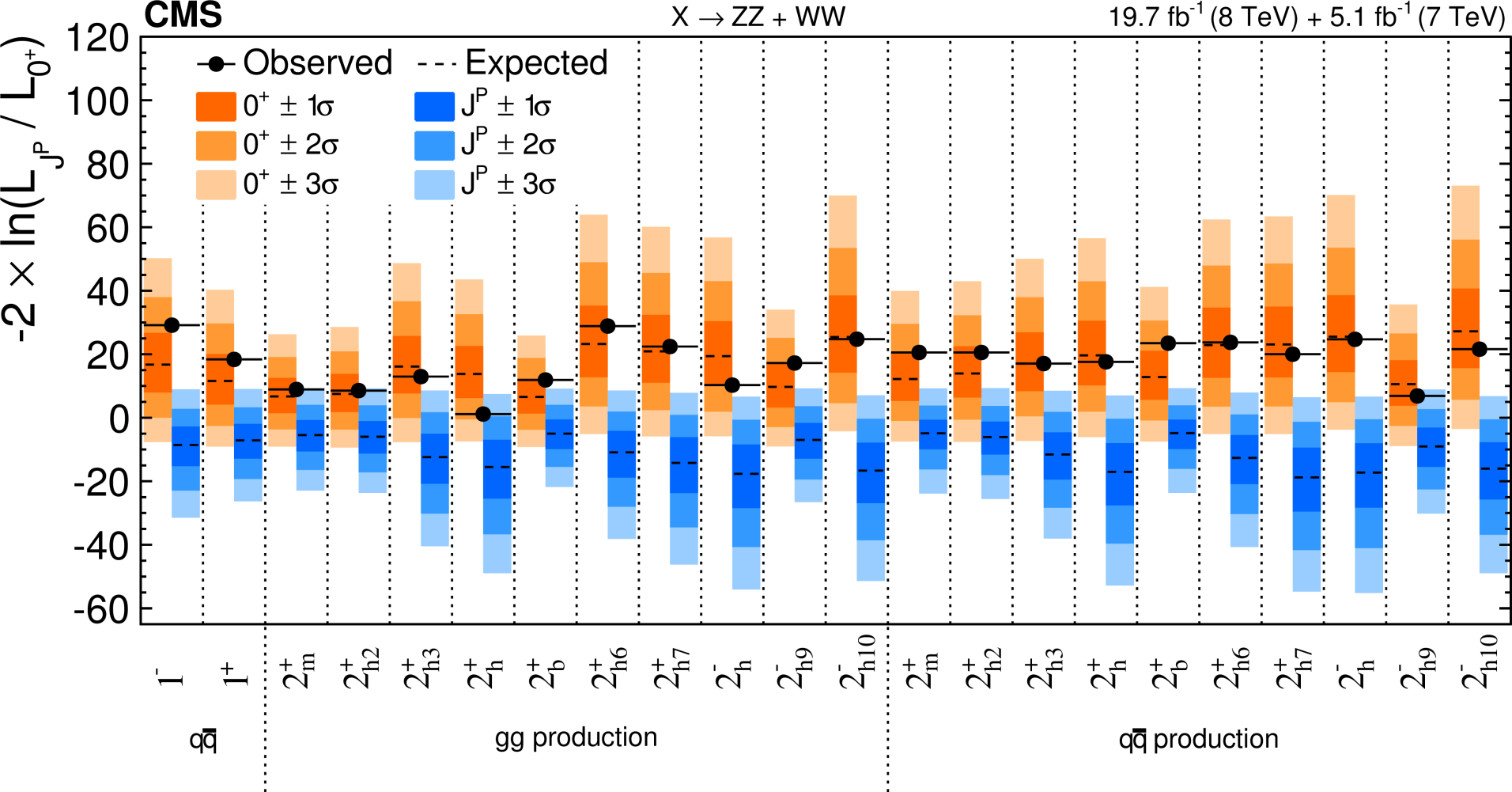 ATLAS Spin-Parity Summary
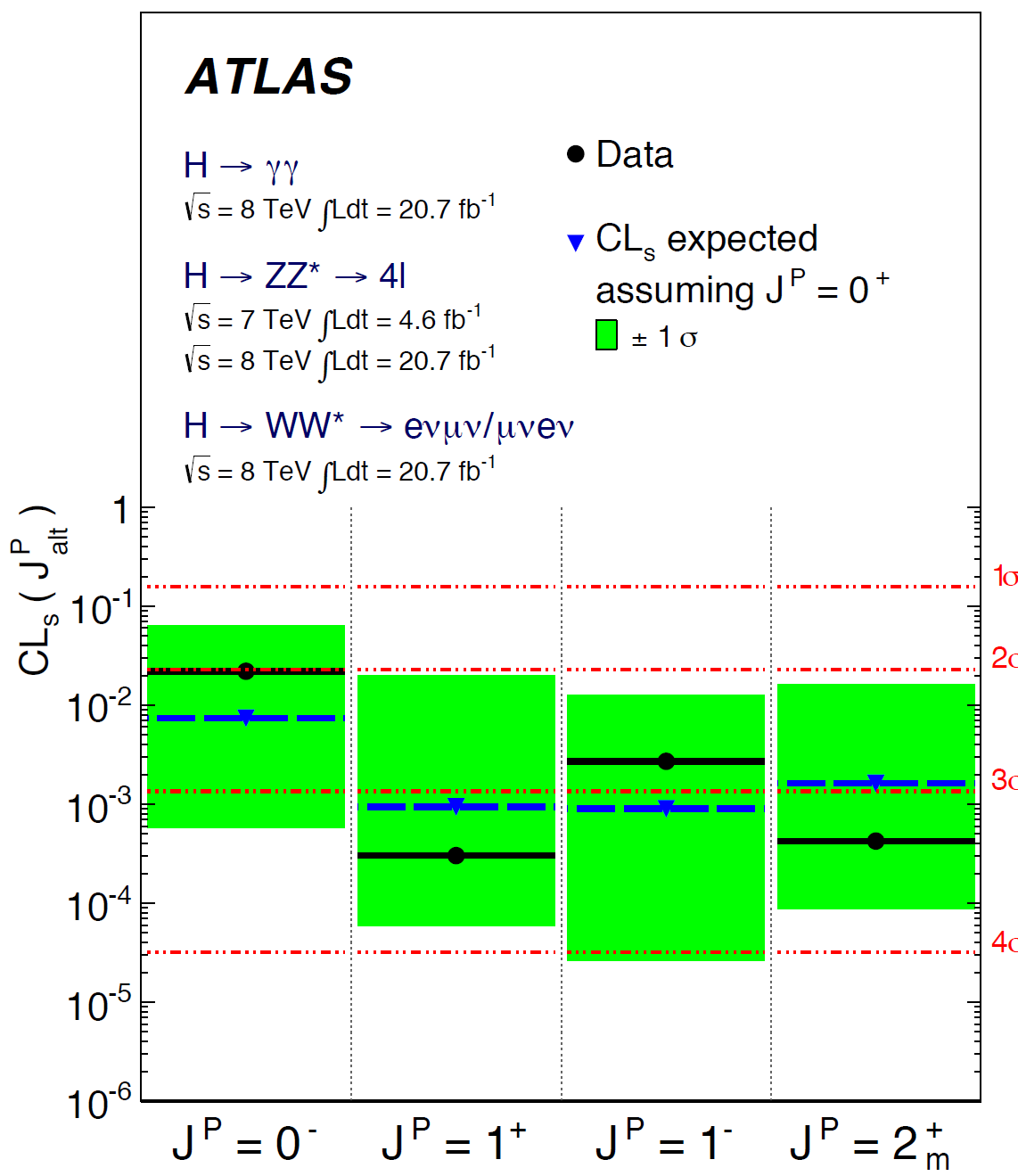 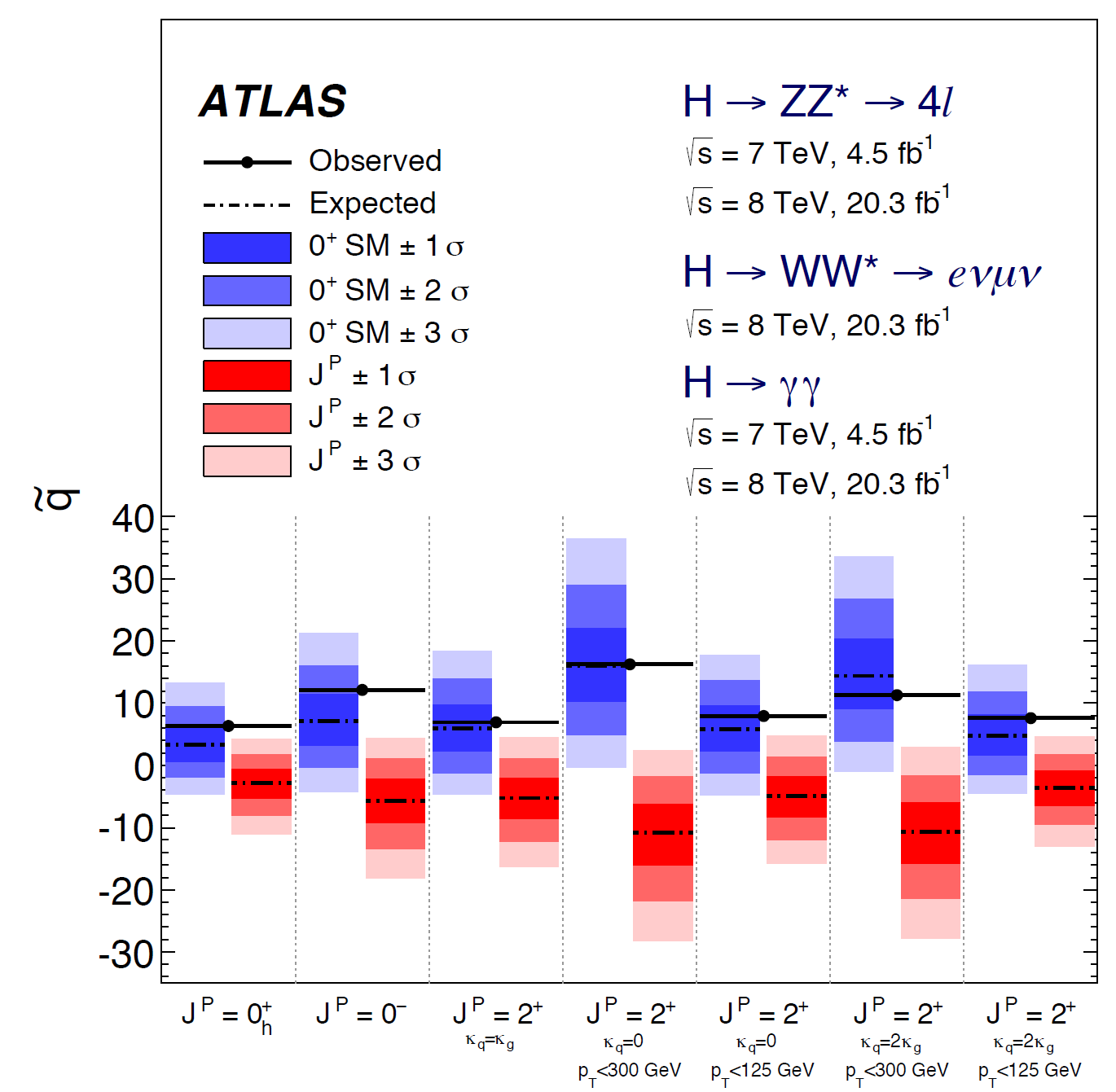 All spin 2 hypotheses rejected at 99.9% C.L. or more
Spin 0,1 hypothesis rejected at 99.7% C.L.
Can we measure GH ?
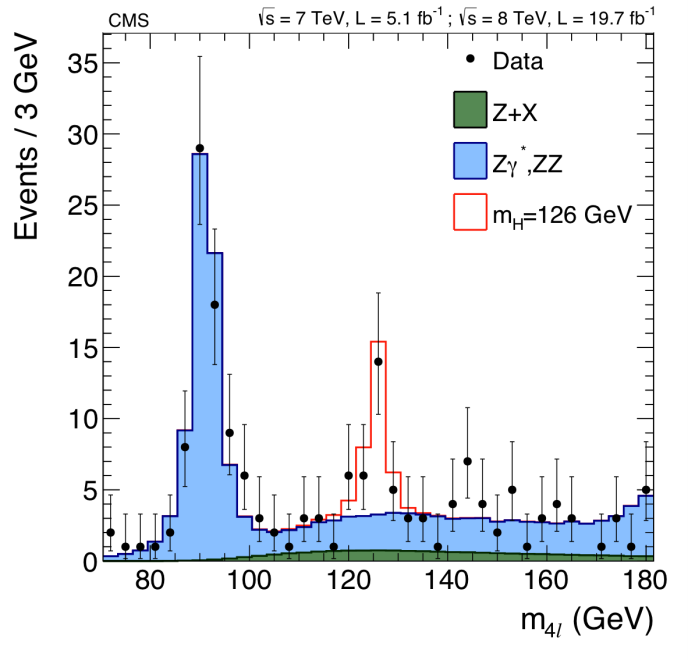 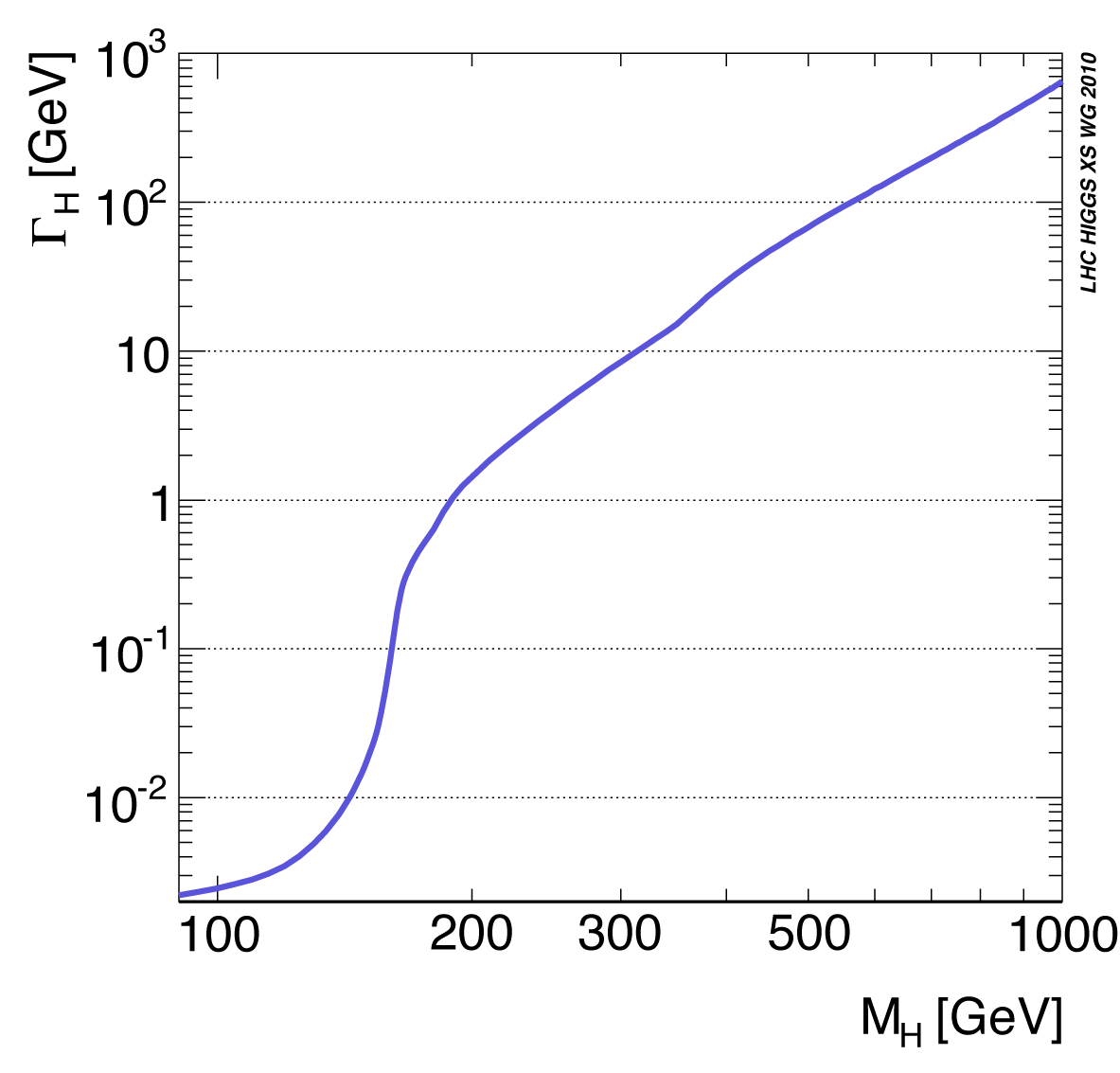 Det. Res. = 1-2%
(gg, ZZ)
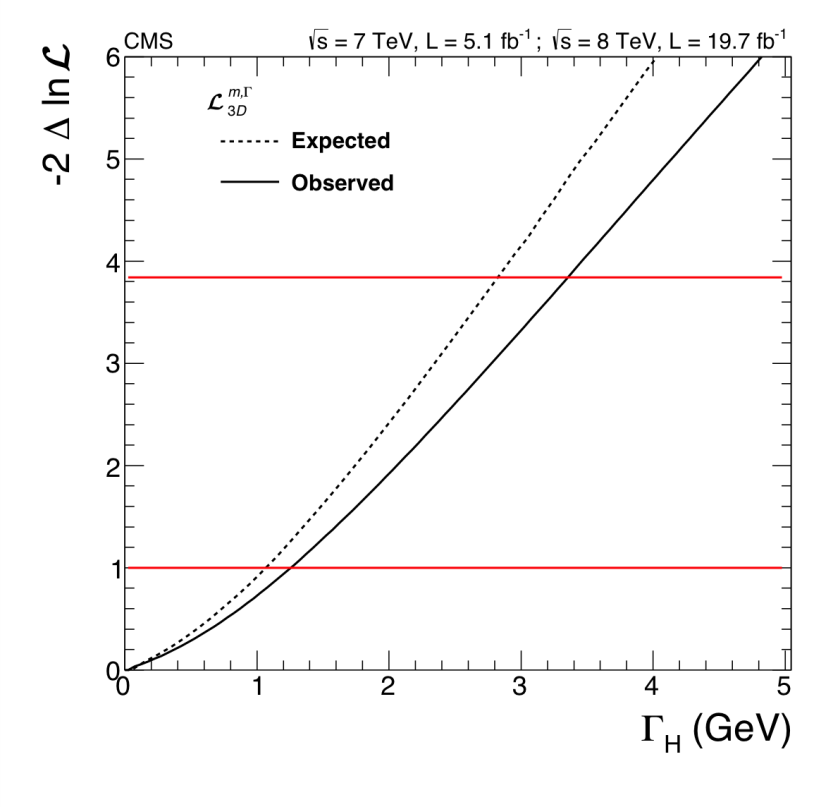 Natural width @ 125 GeV is only a 4.2 MeV
Similar measurement from ATLAS
Higgs width from off-shell production
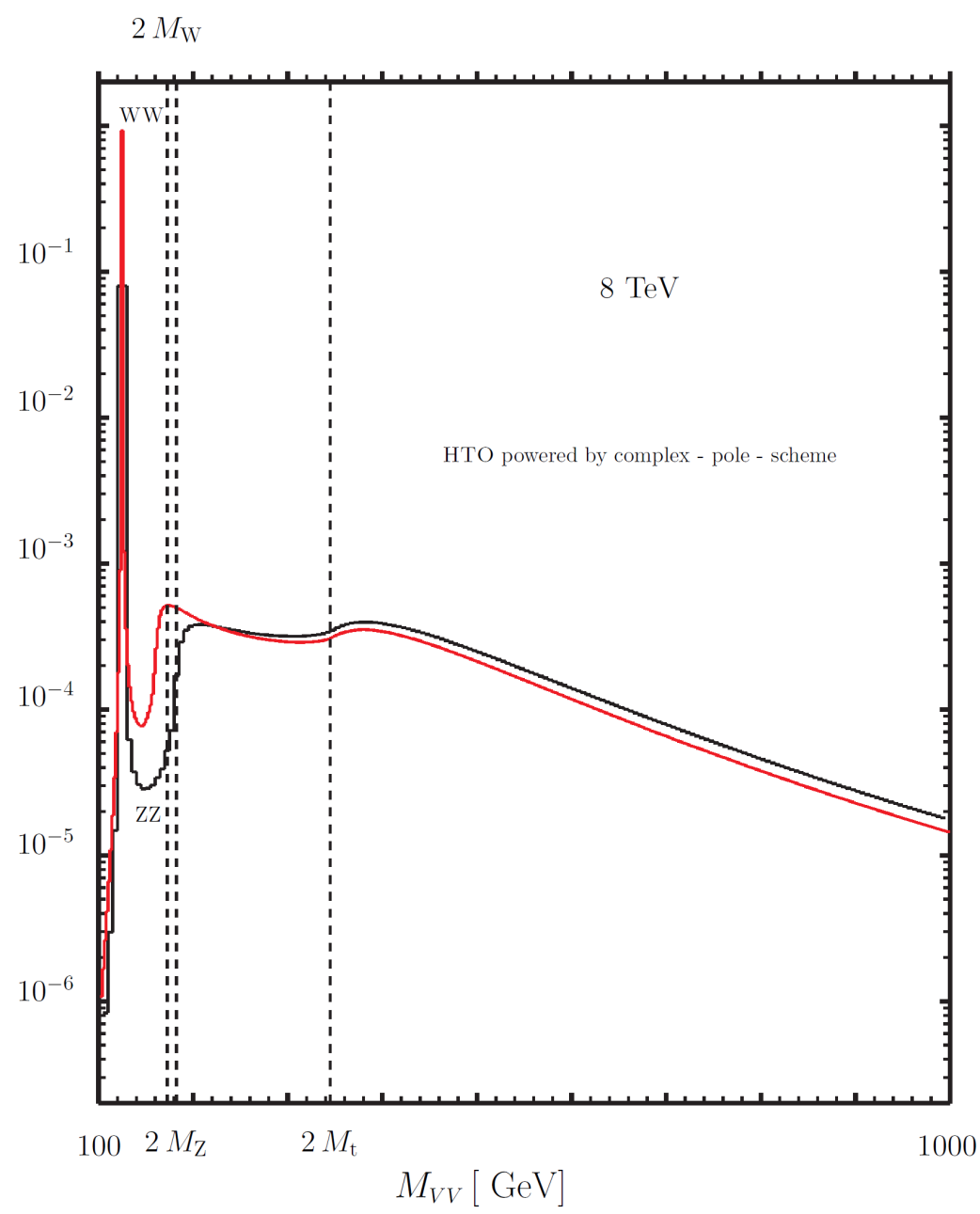 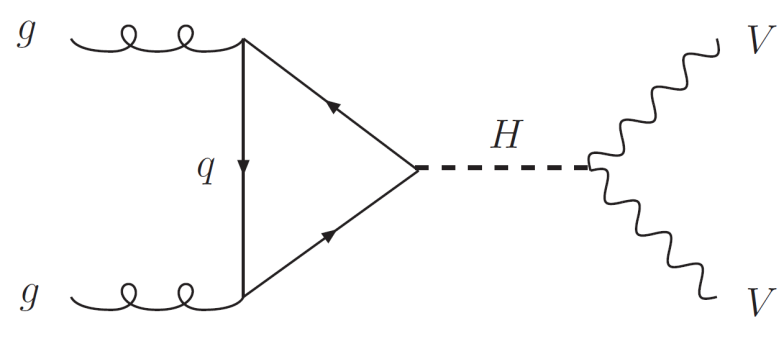 On peak:
Off peak:
Higgs width from comparison of on-/off-peak production rate
Analysis Overview
Define:
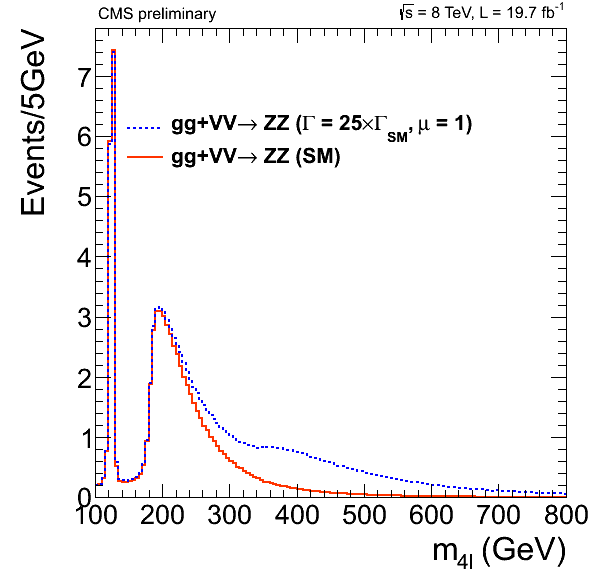 r = 1
r = 25
Perform shape analysis in m4l to extract relative yield in on-/off-peak regions.  Analysis also performed in 2l2n channel.
Constraints on Higgs width
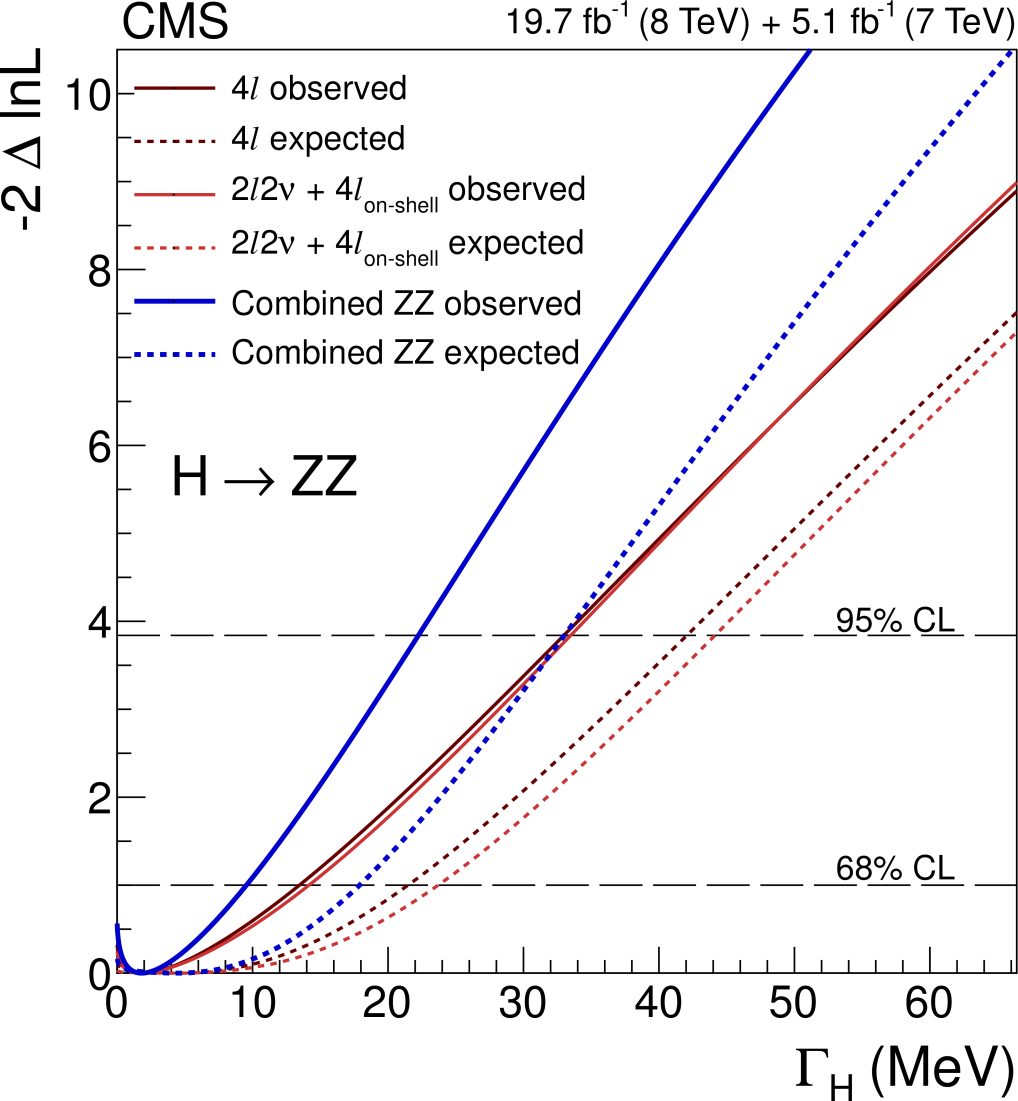 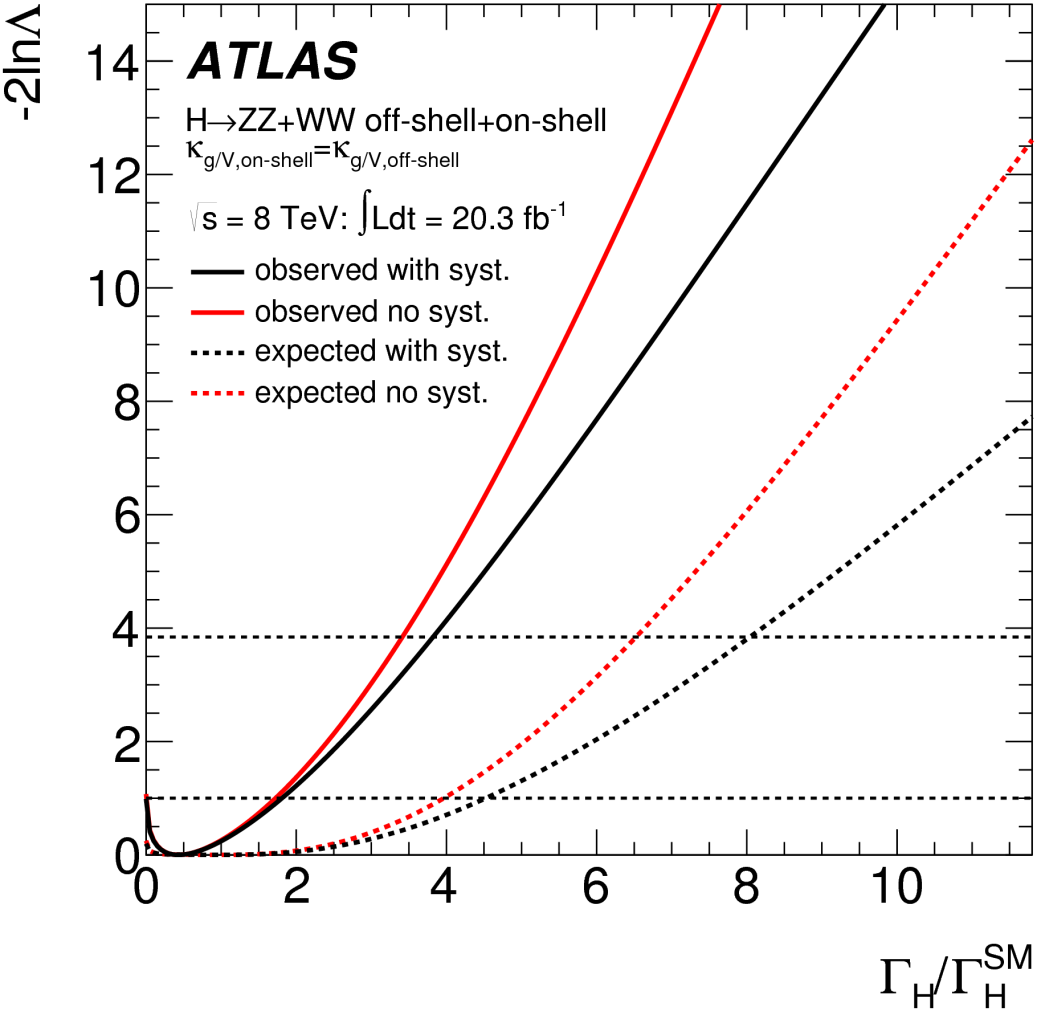 CMS: GH < 22 MeV (95% C.L.)
ATLAS: GH < 23 MeV (@95% C.L.)
Now talking about MeV instead of GeV!
Lecture 1 Summary